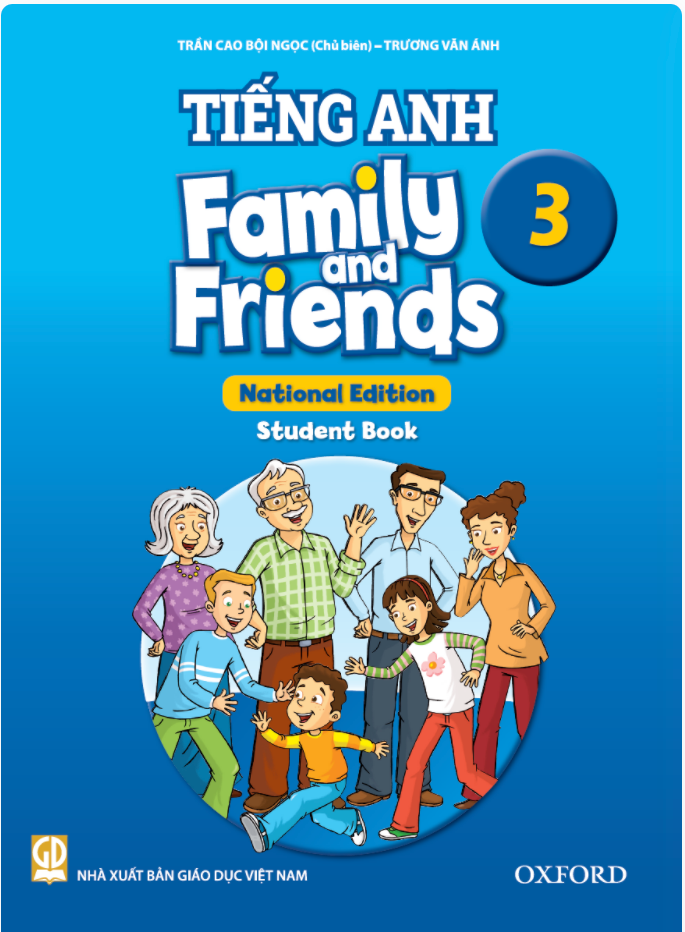 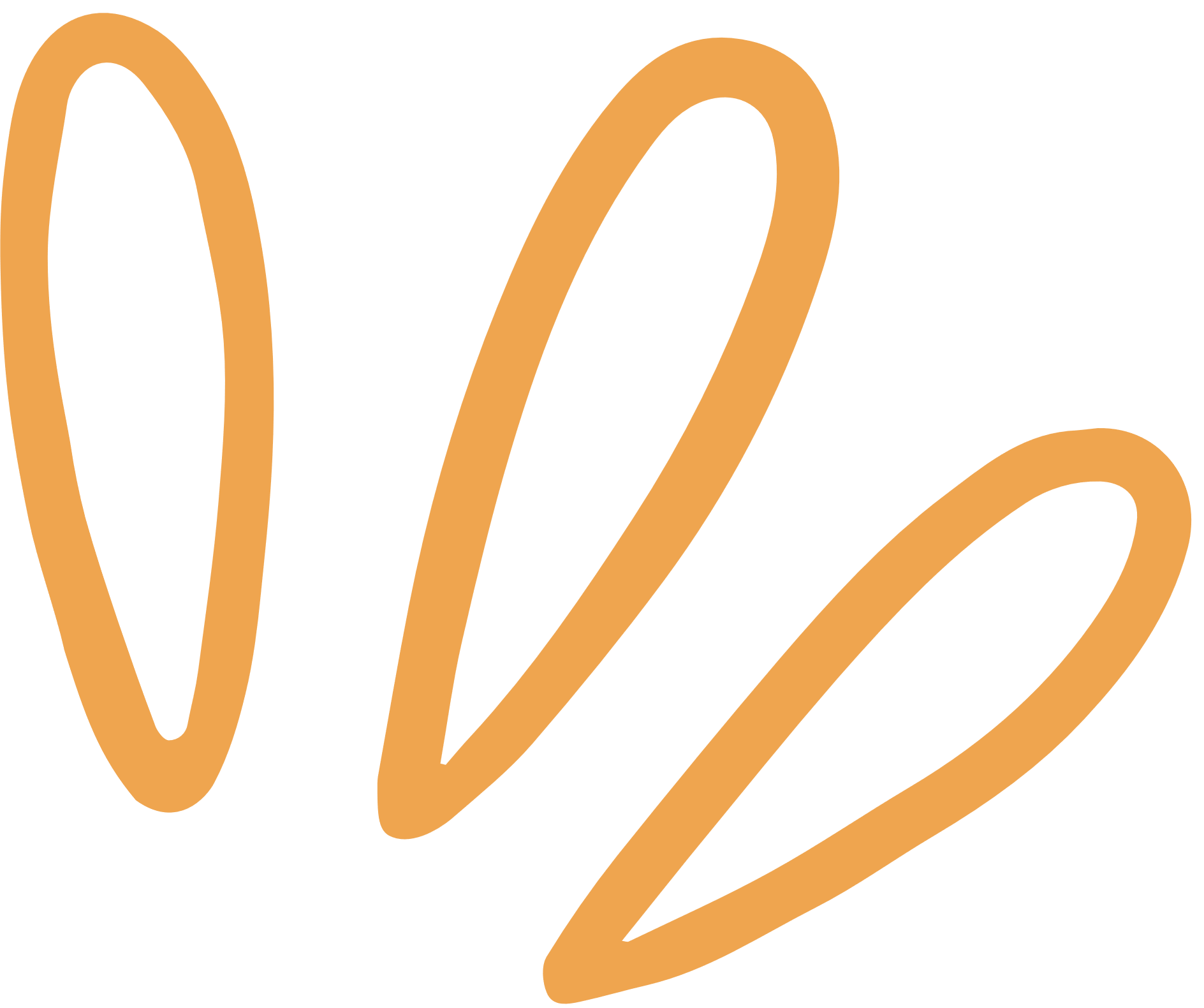 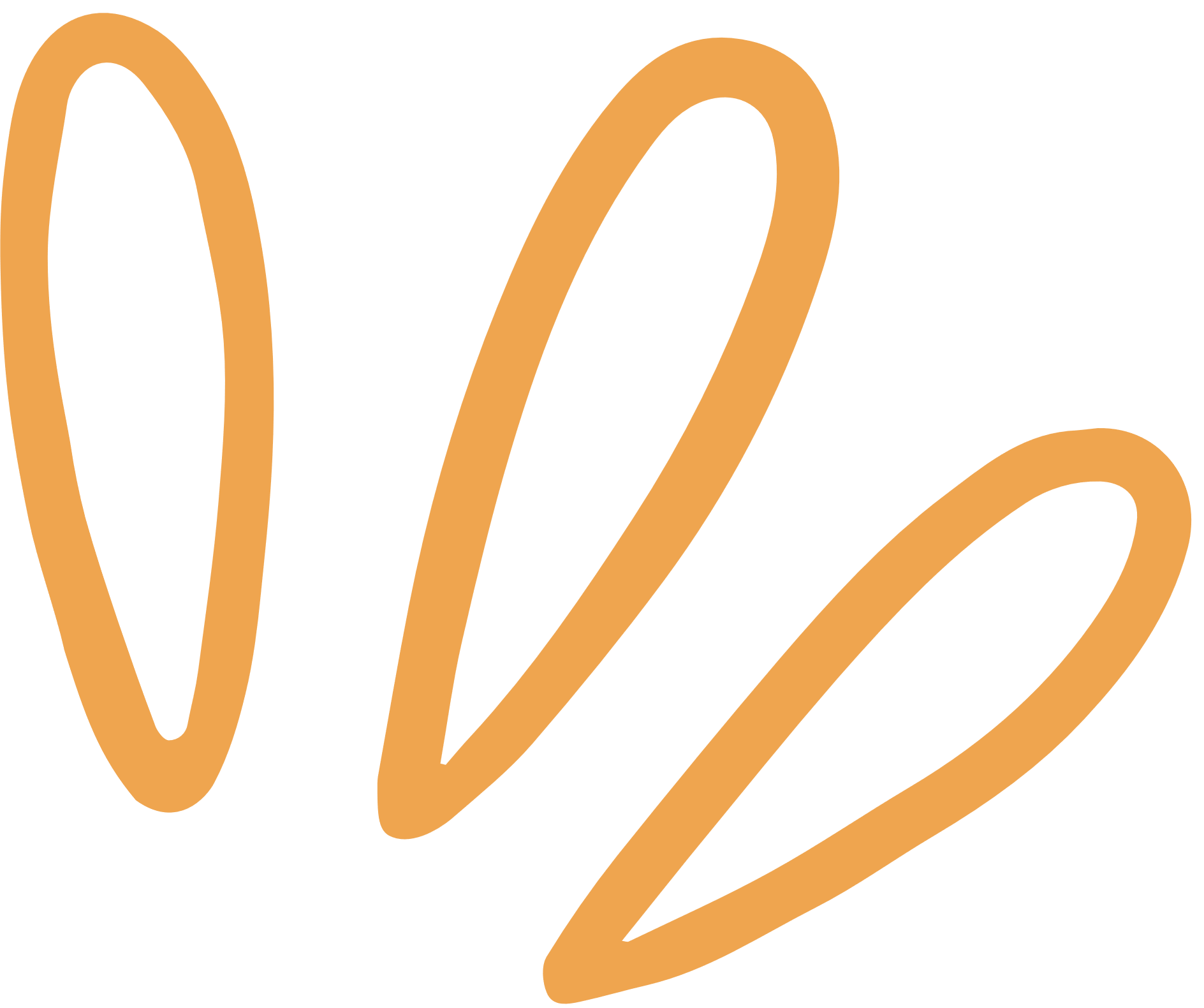 Unit 11
There’s a doll on the rug.
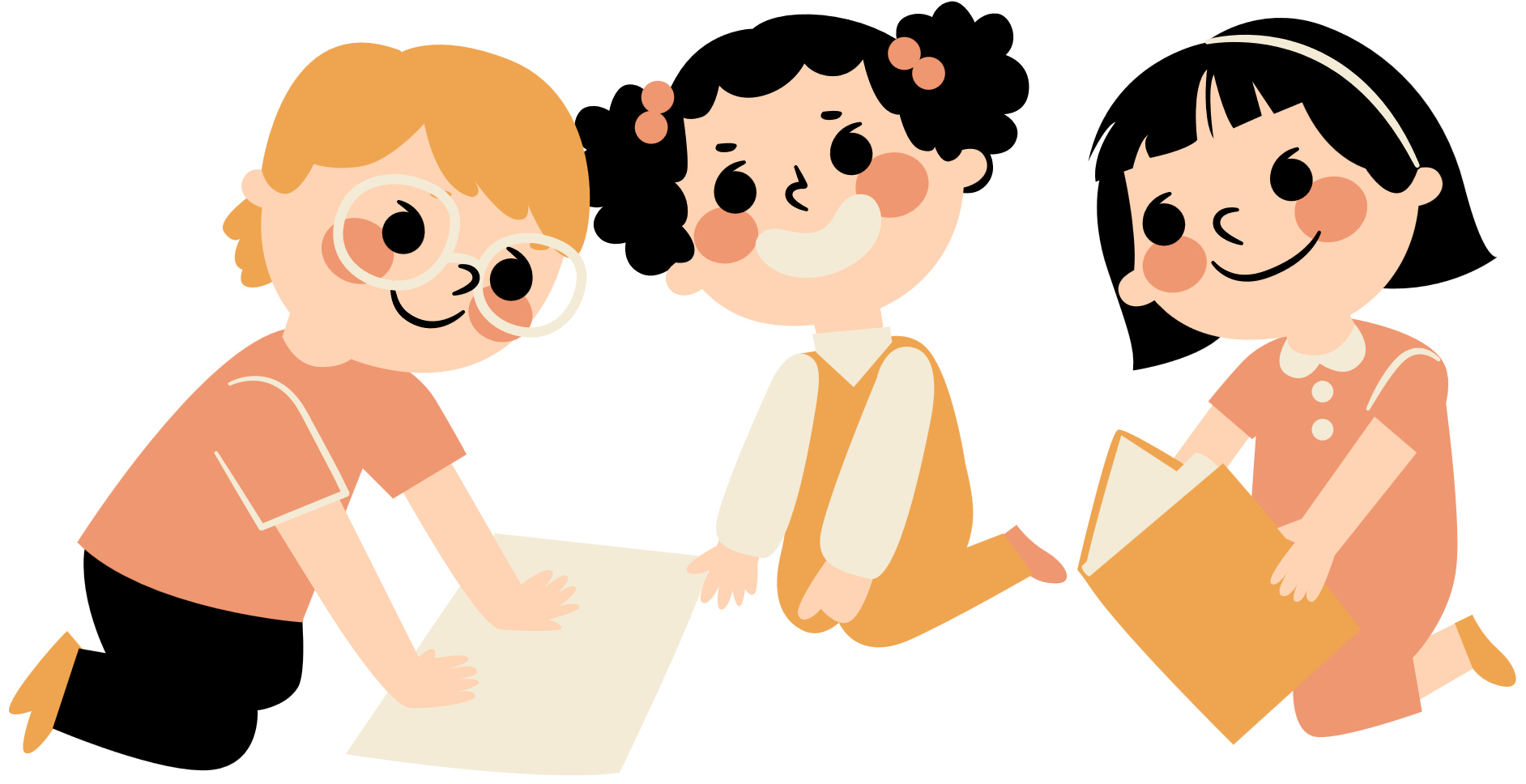 Lesson 1
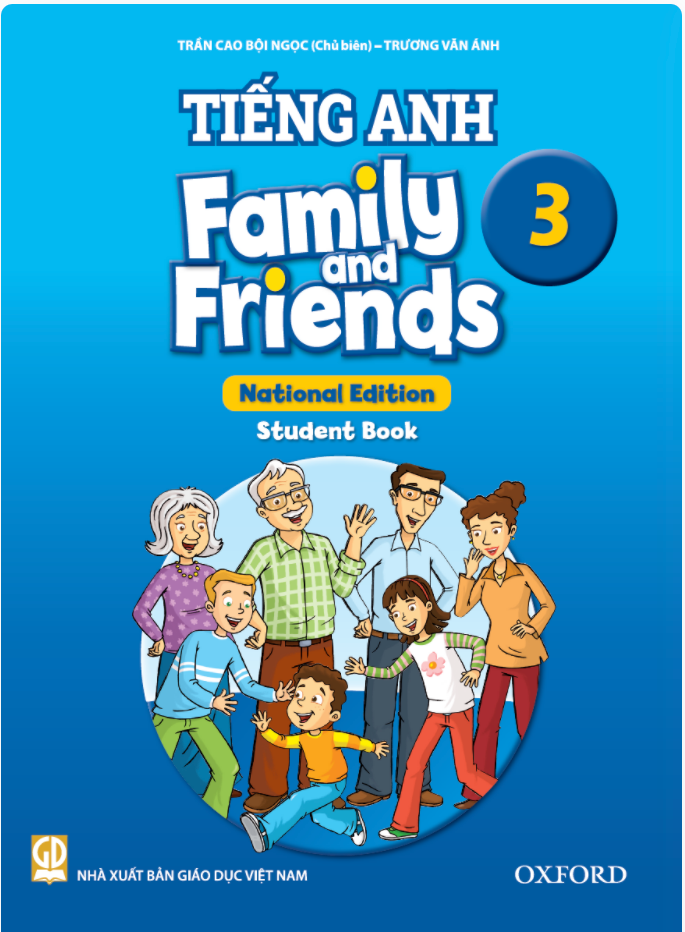 Hello song
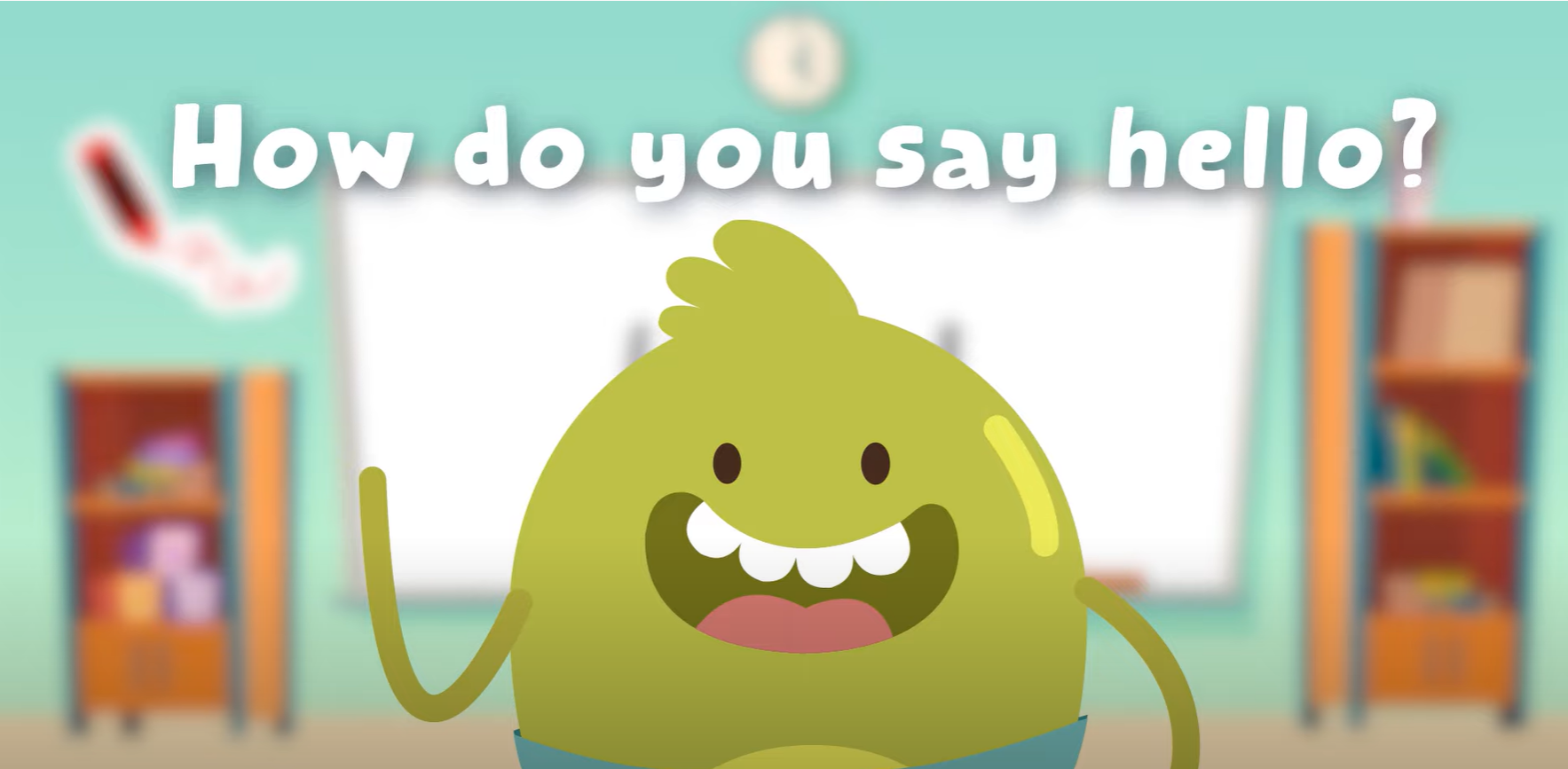 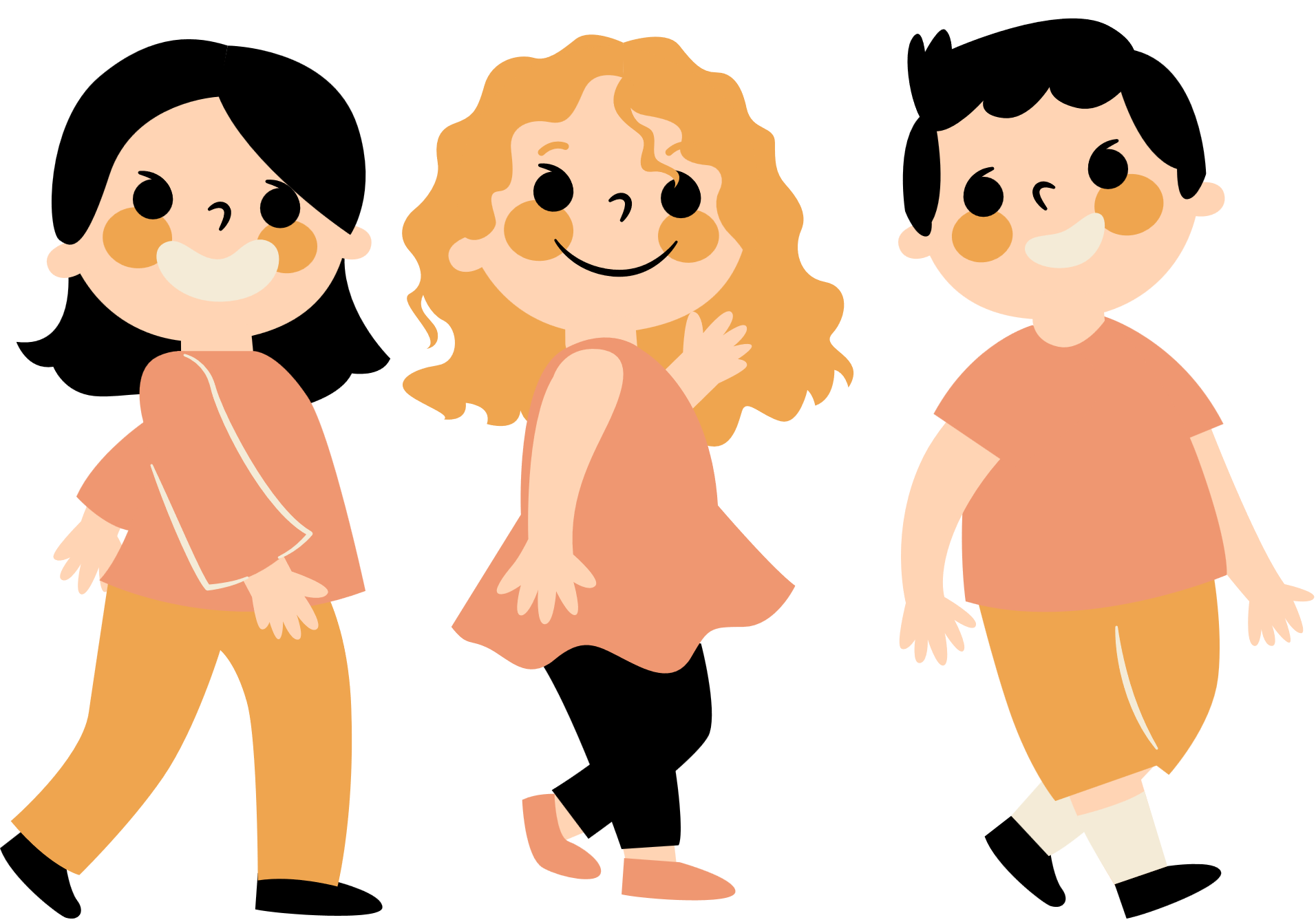 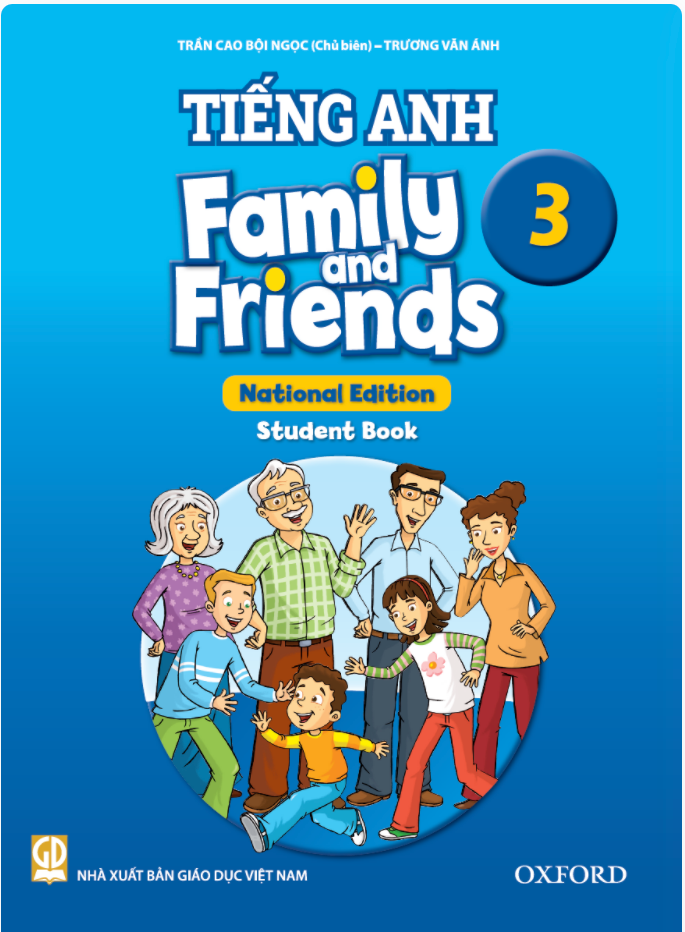 Give me Five
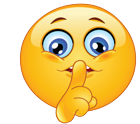 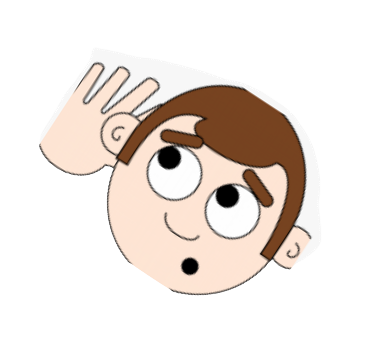 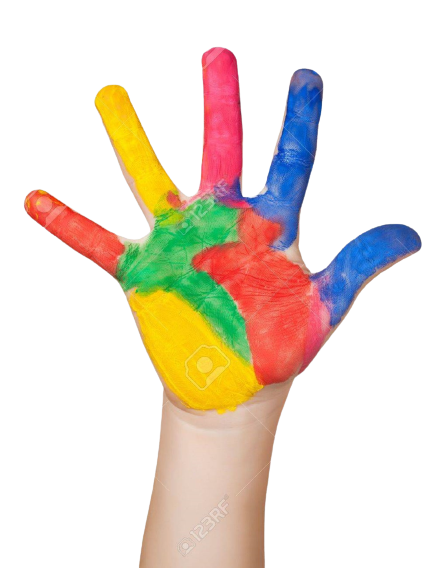 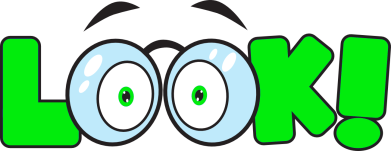 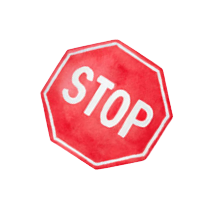 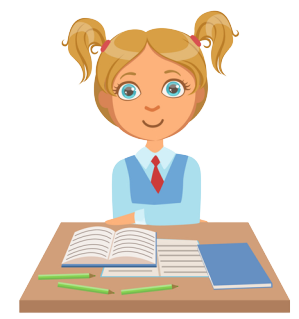 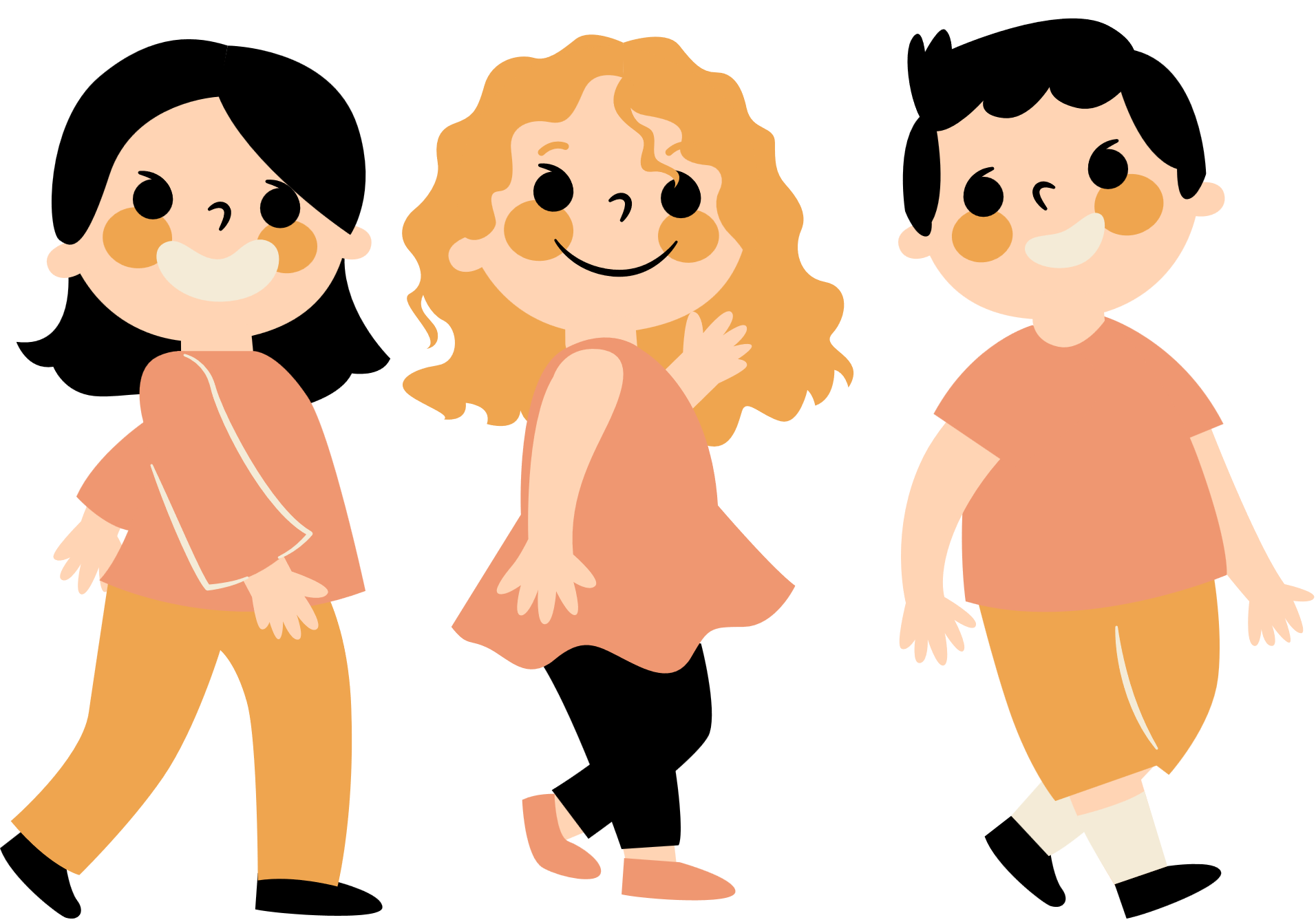 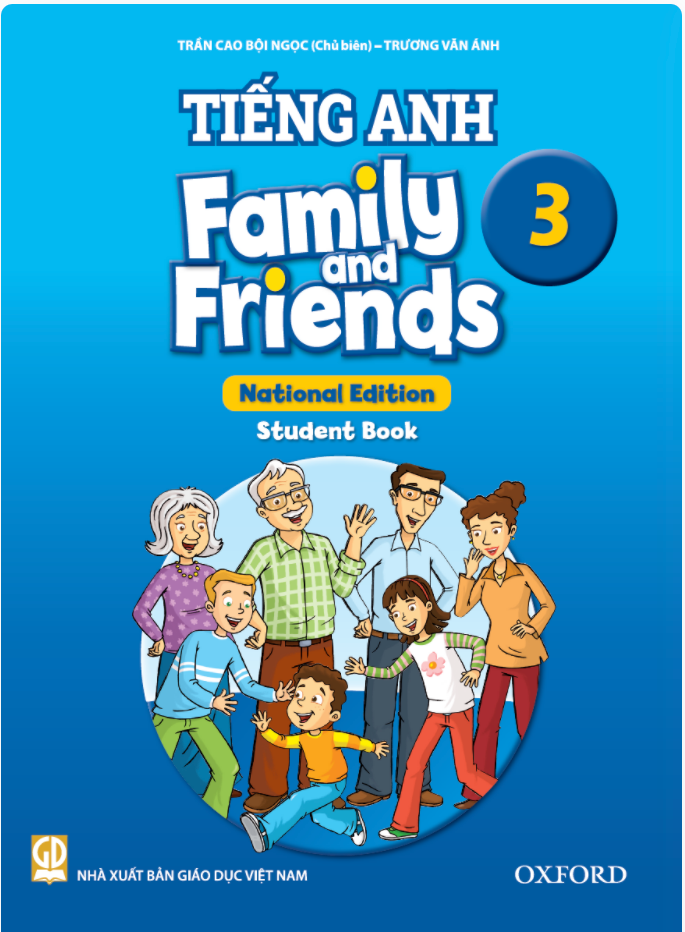 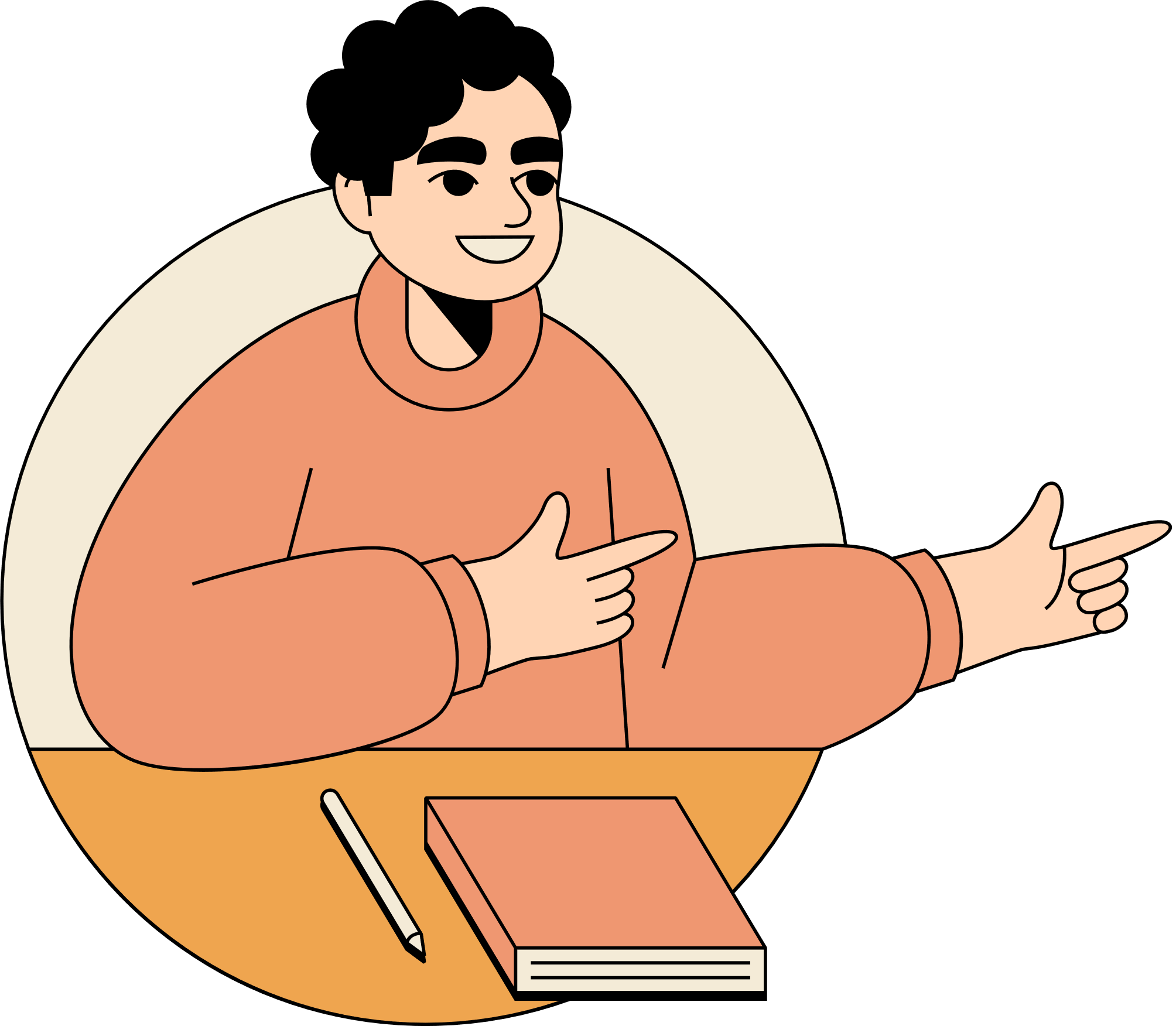 Watch and Think
Who can you see?
2. Where are they?
3. What can you see in this place?
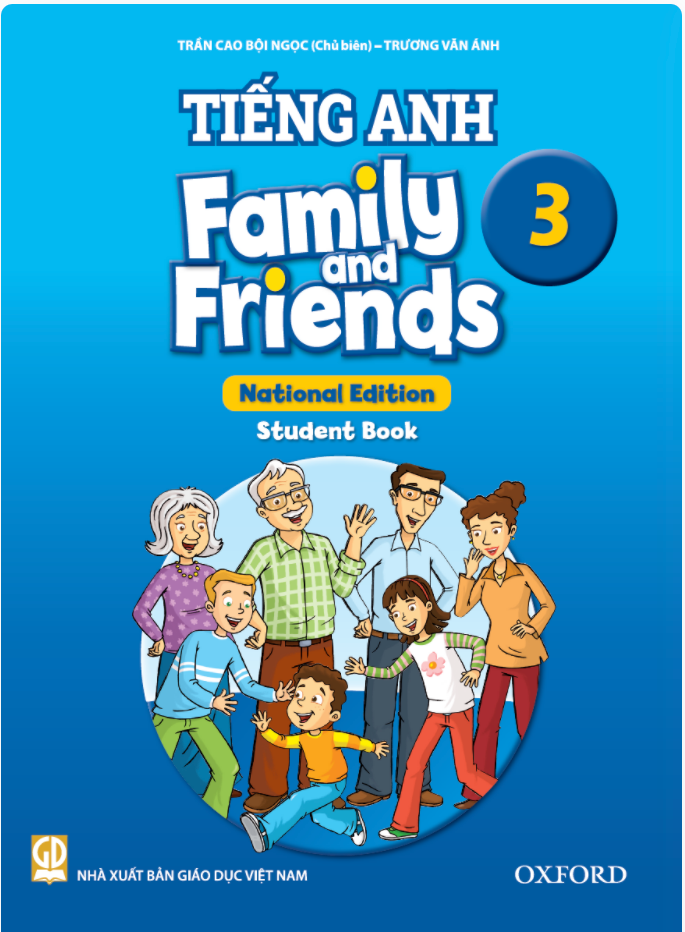 Watch and Think
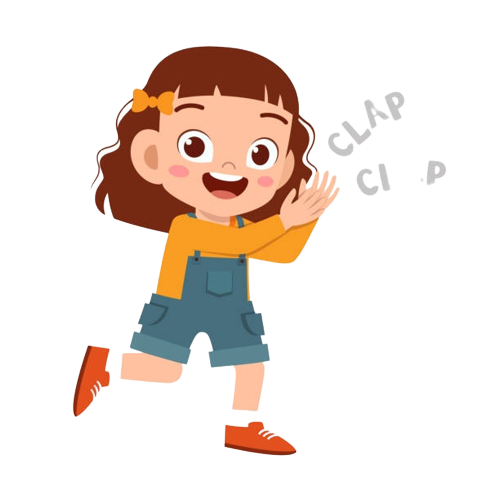 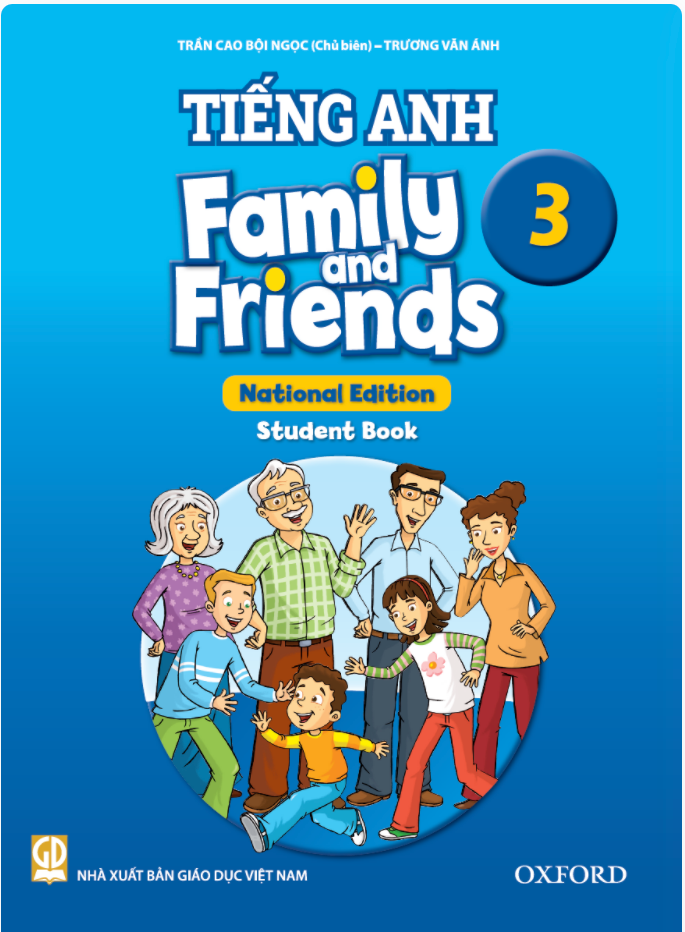 Good job!
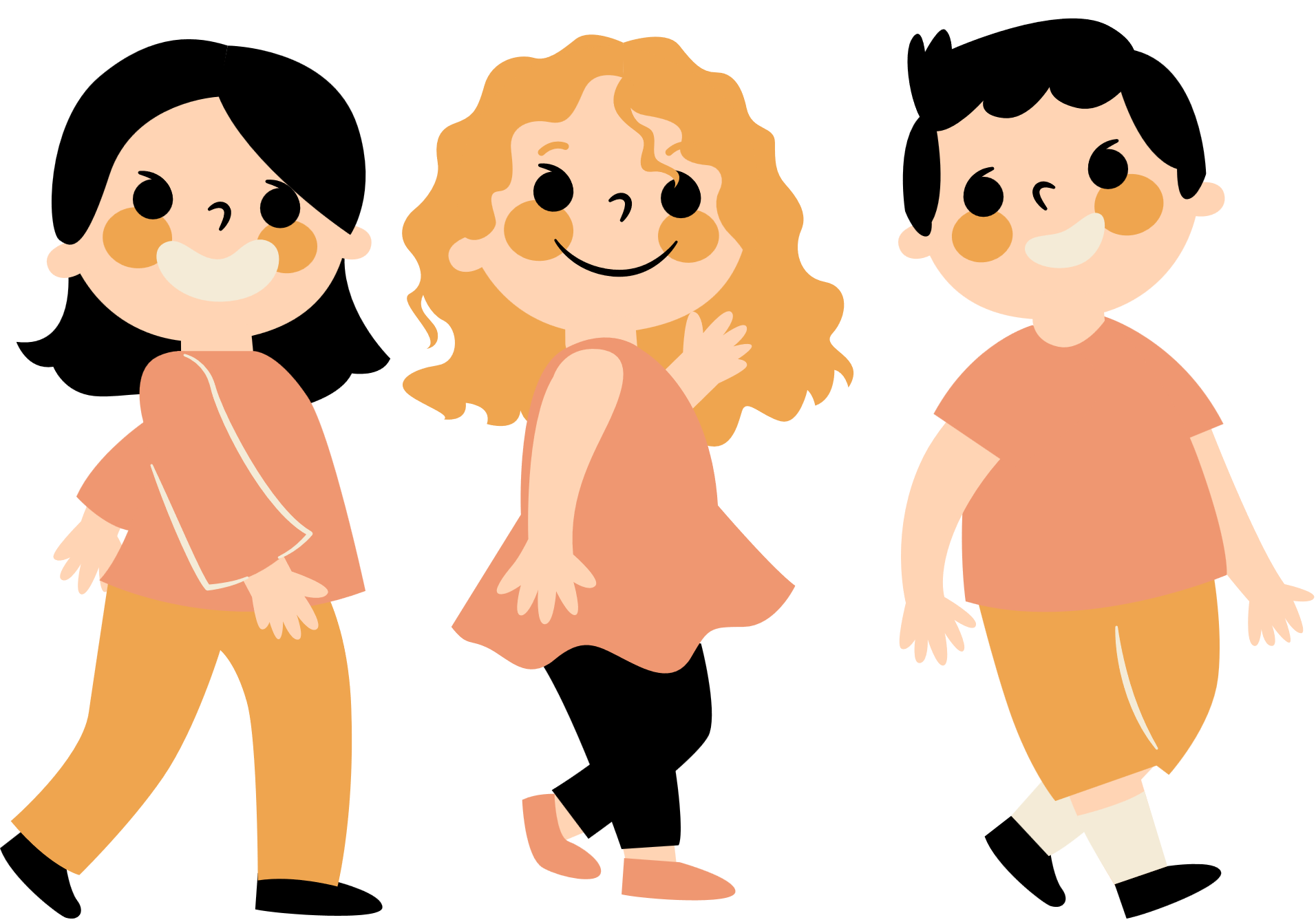 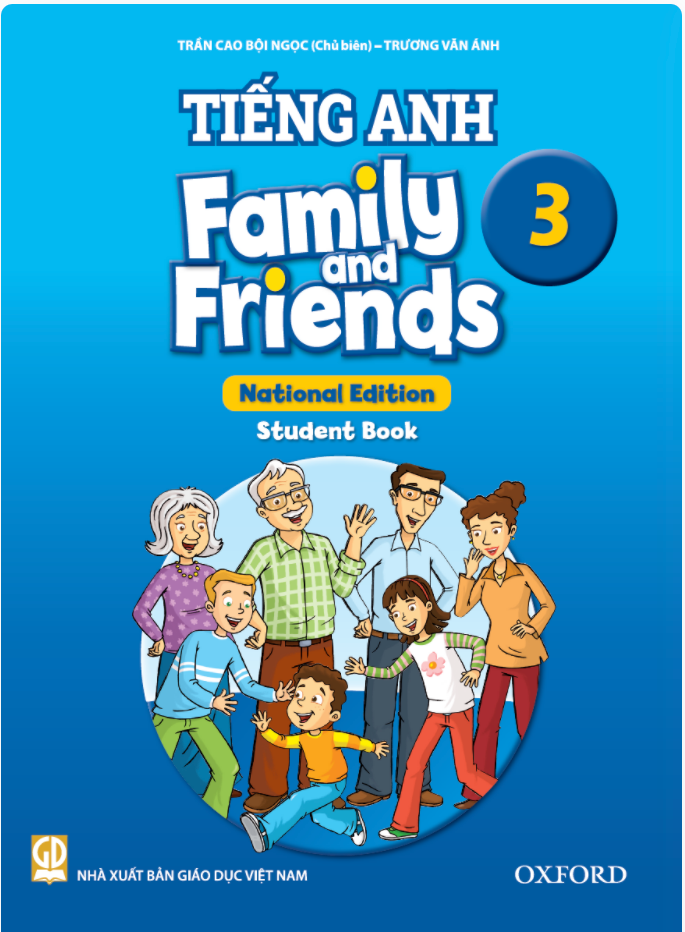 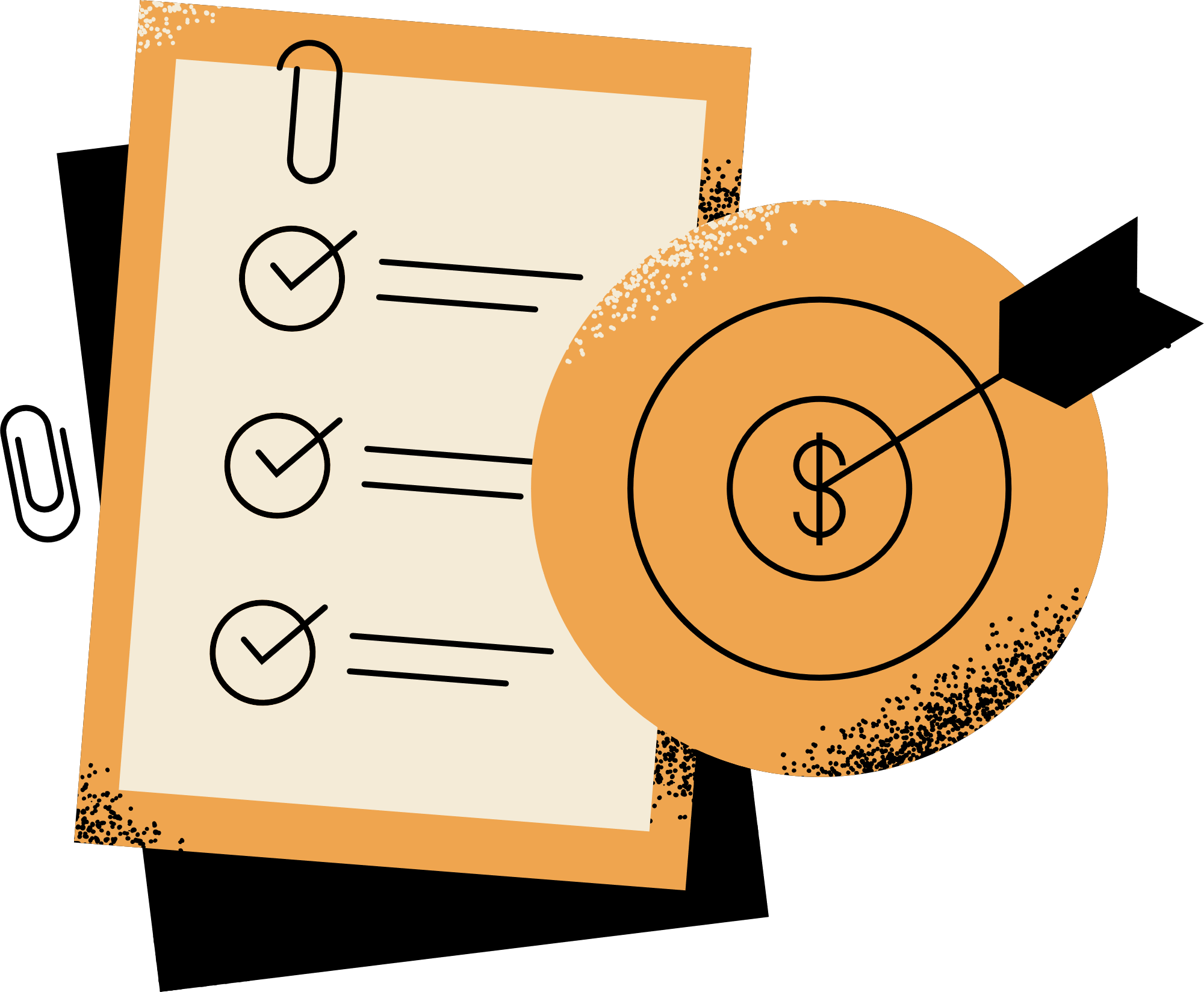 Listen 
and 
Point
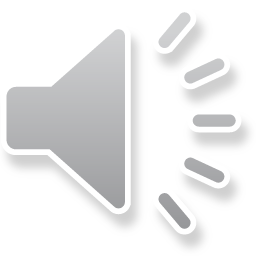 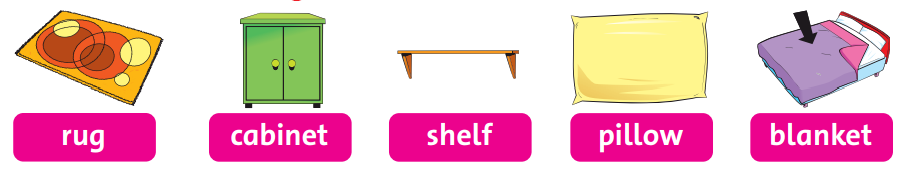 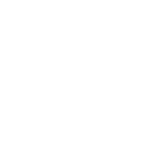 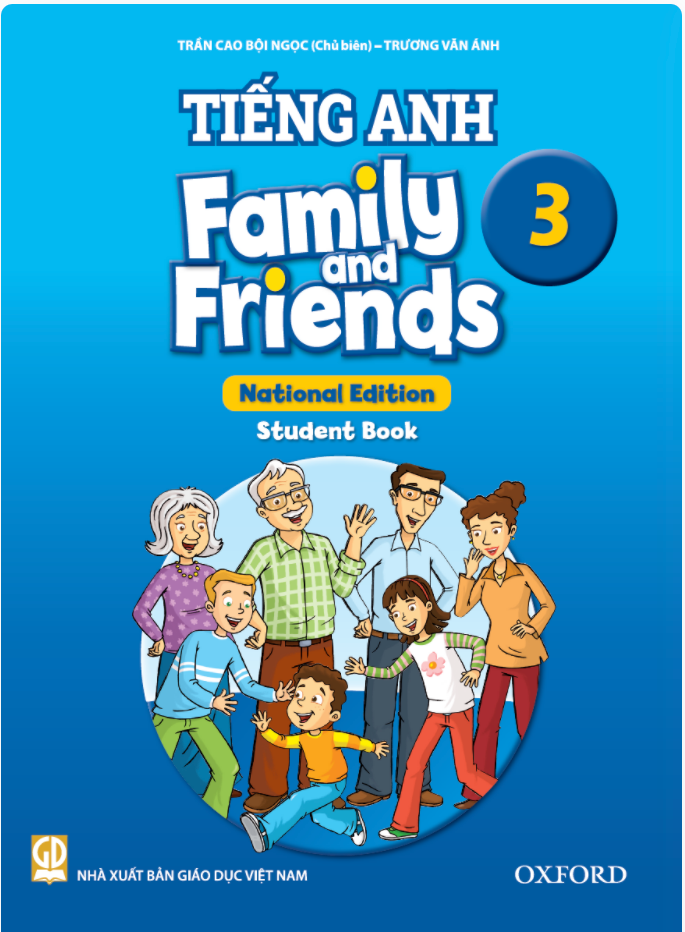 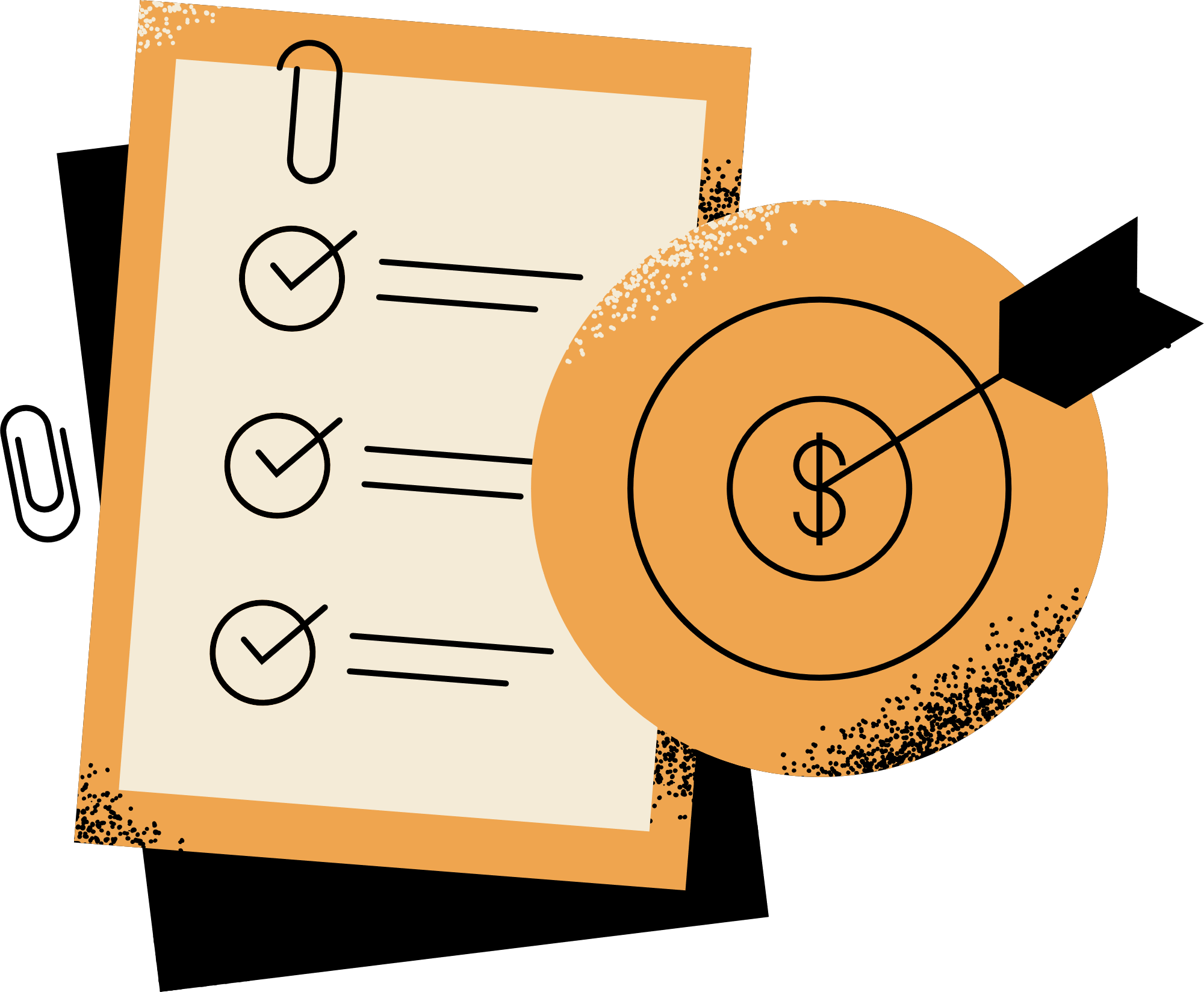 Listen 
and 
Chant
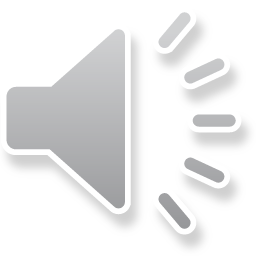 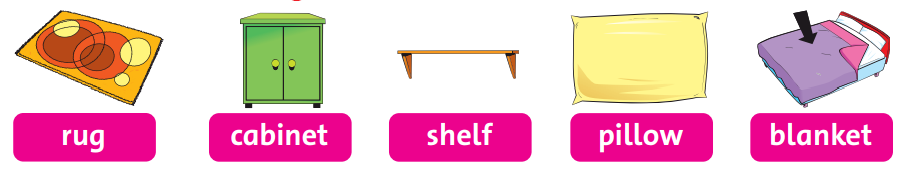 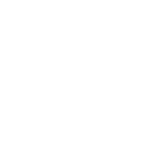 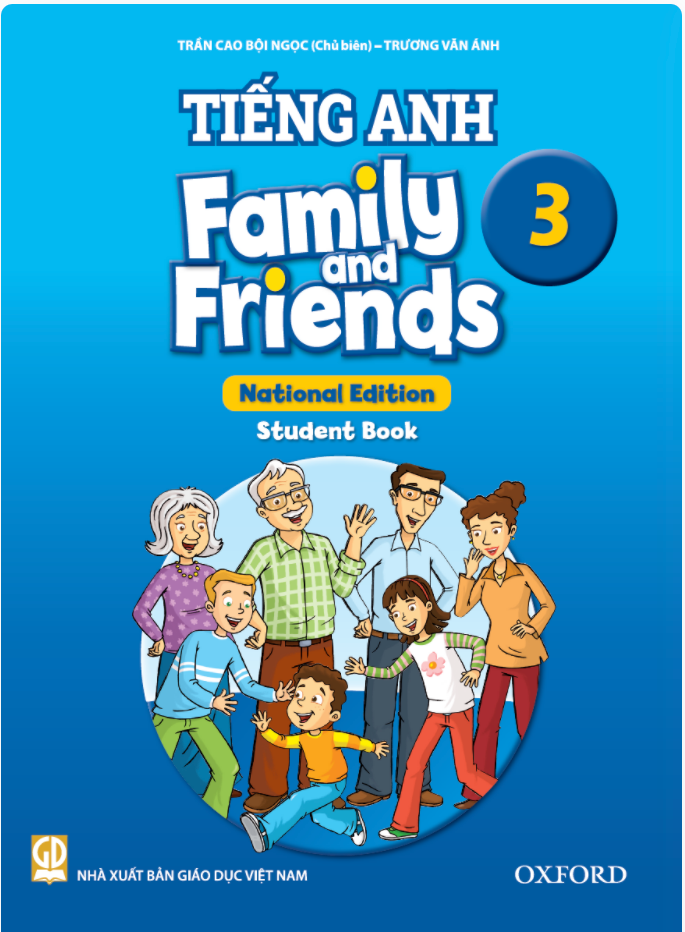 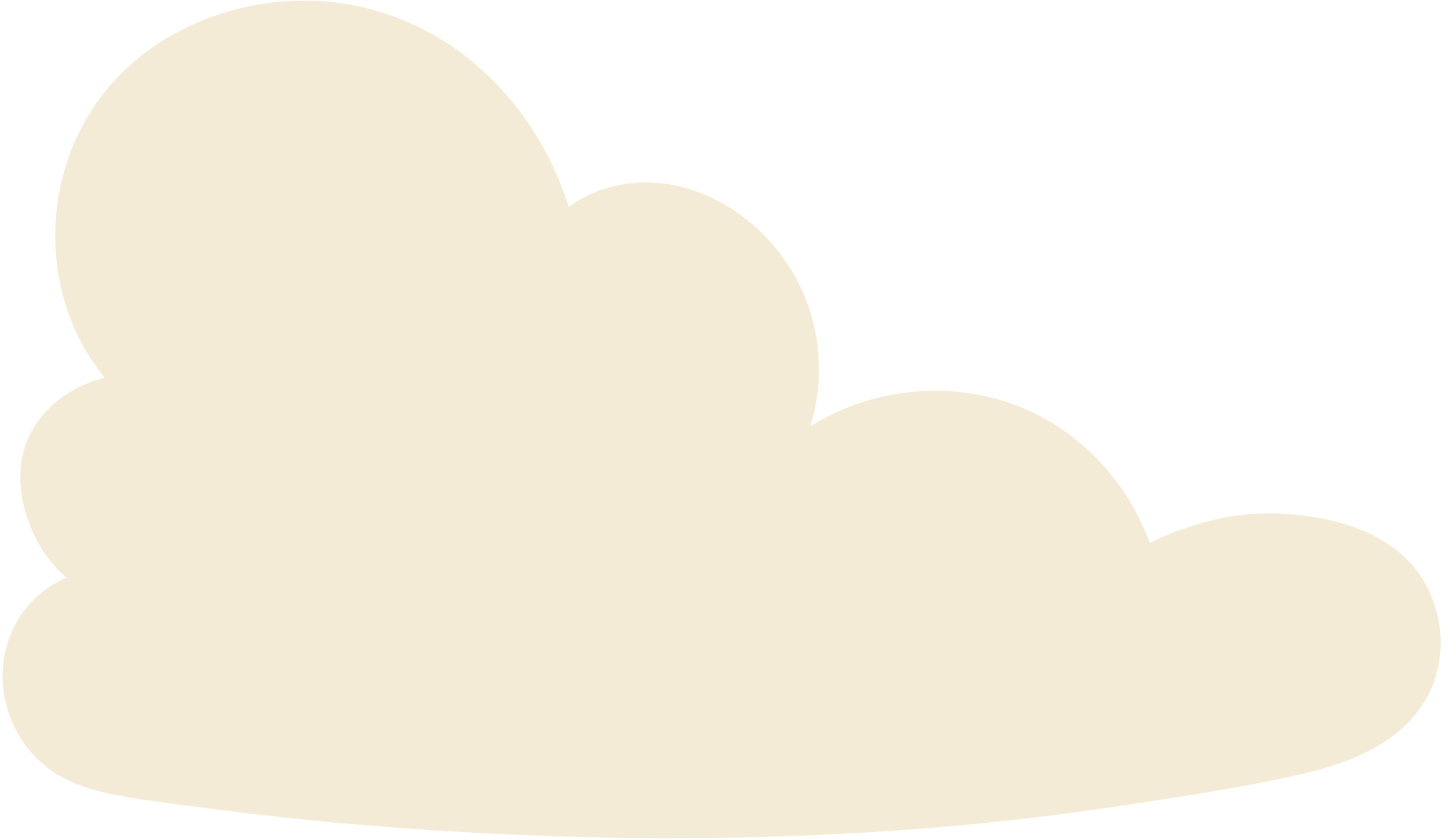 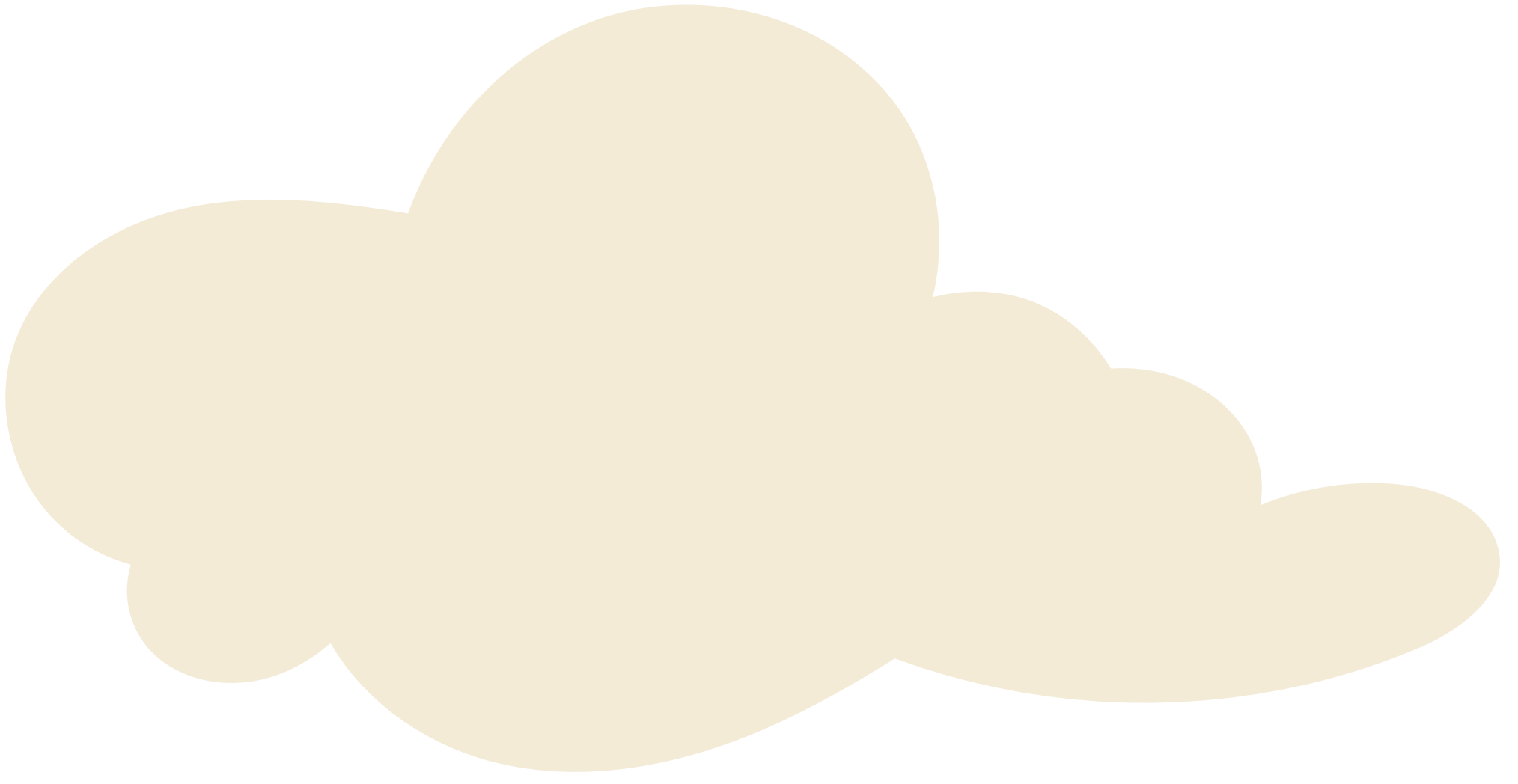 Who’s this?
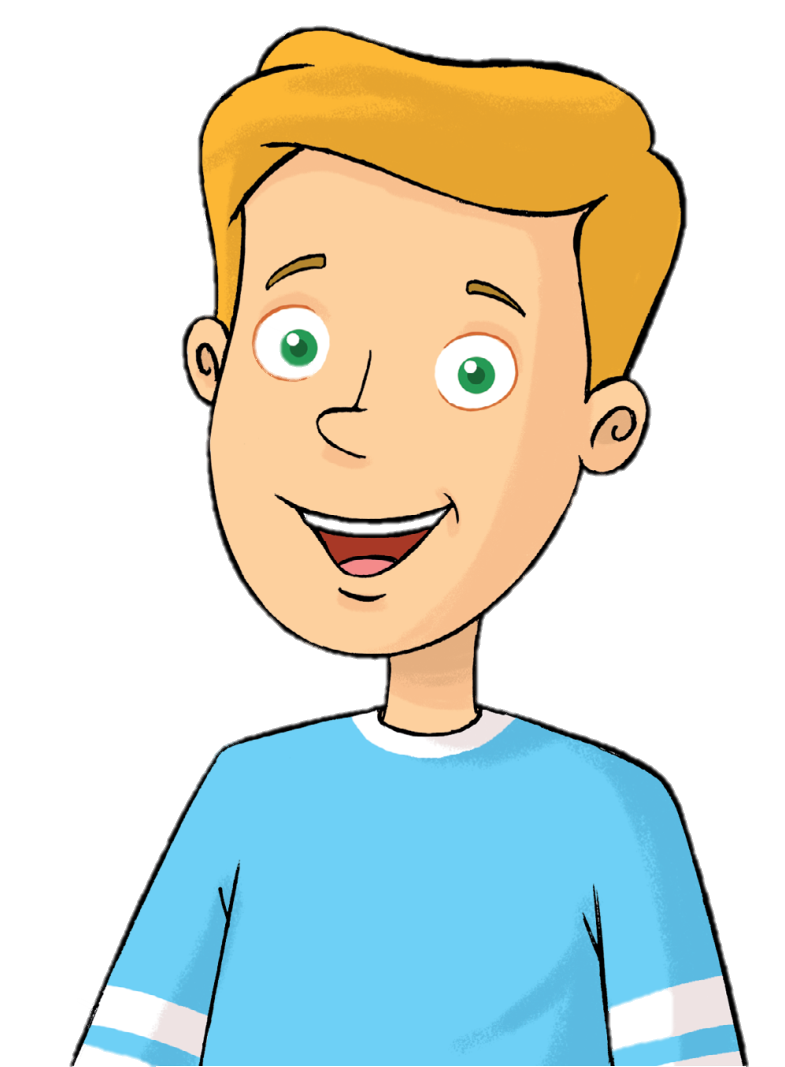 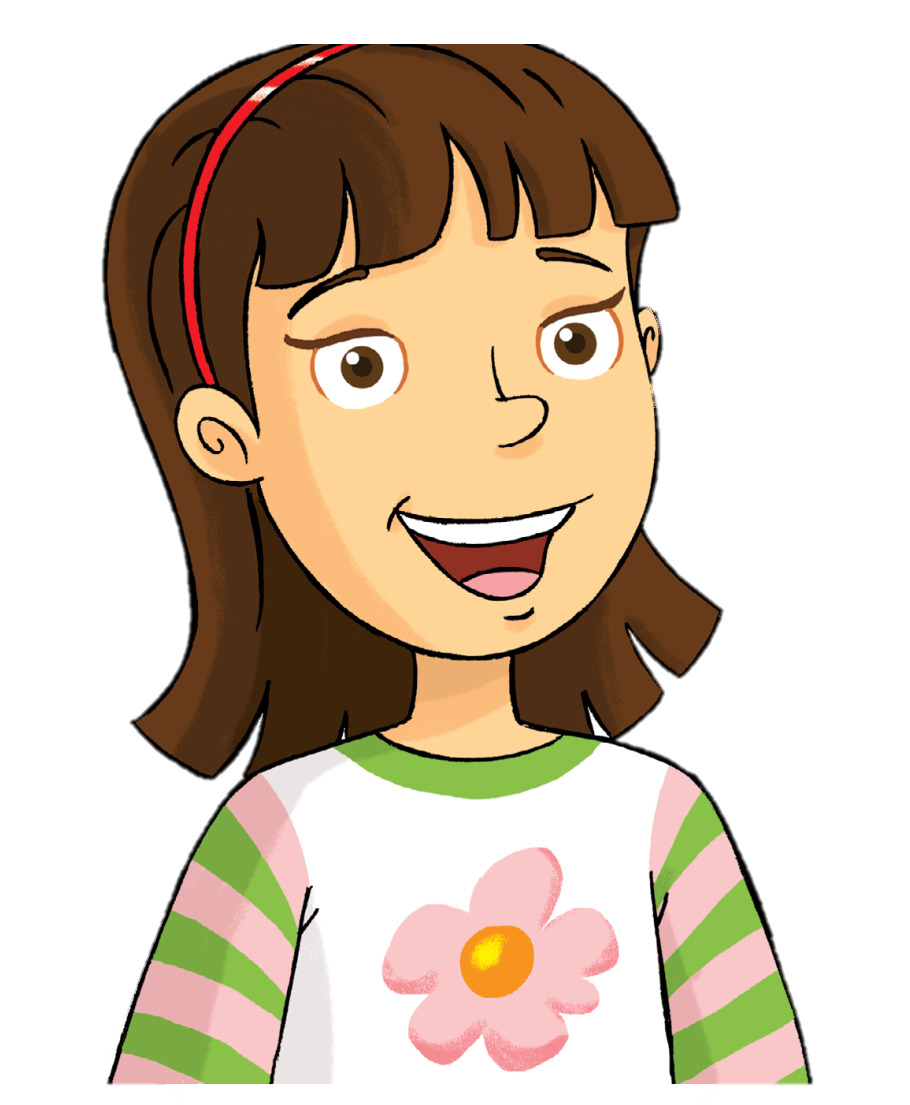 Tim
Rosy
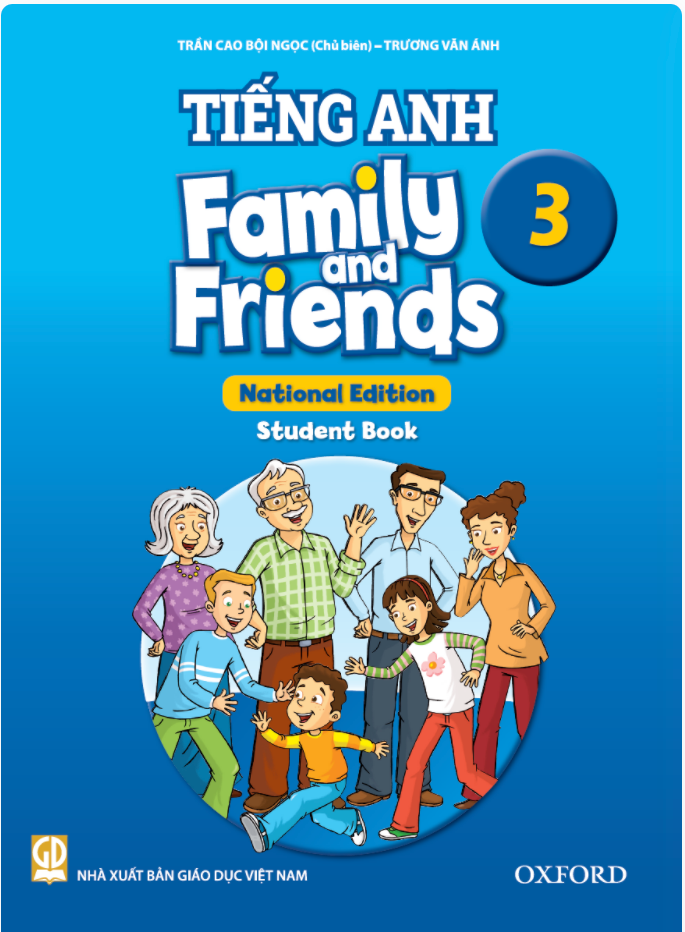 What’s happening?
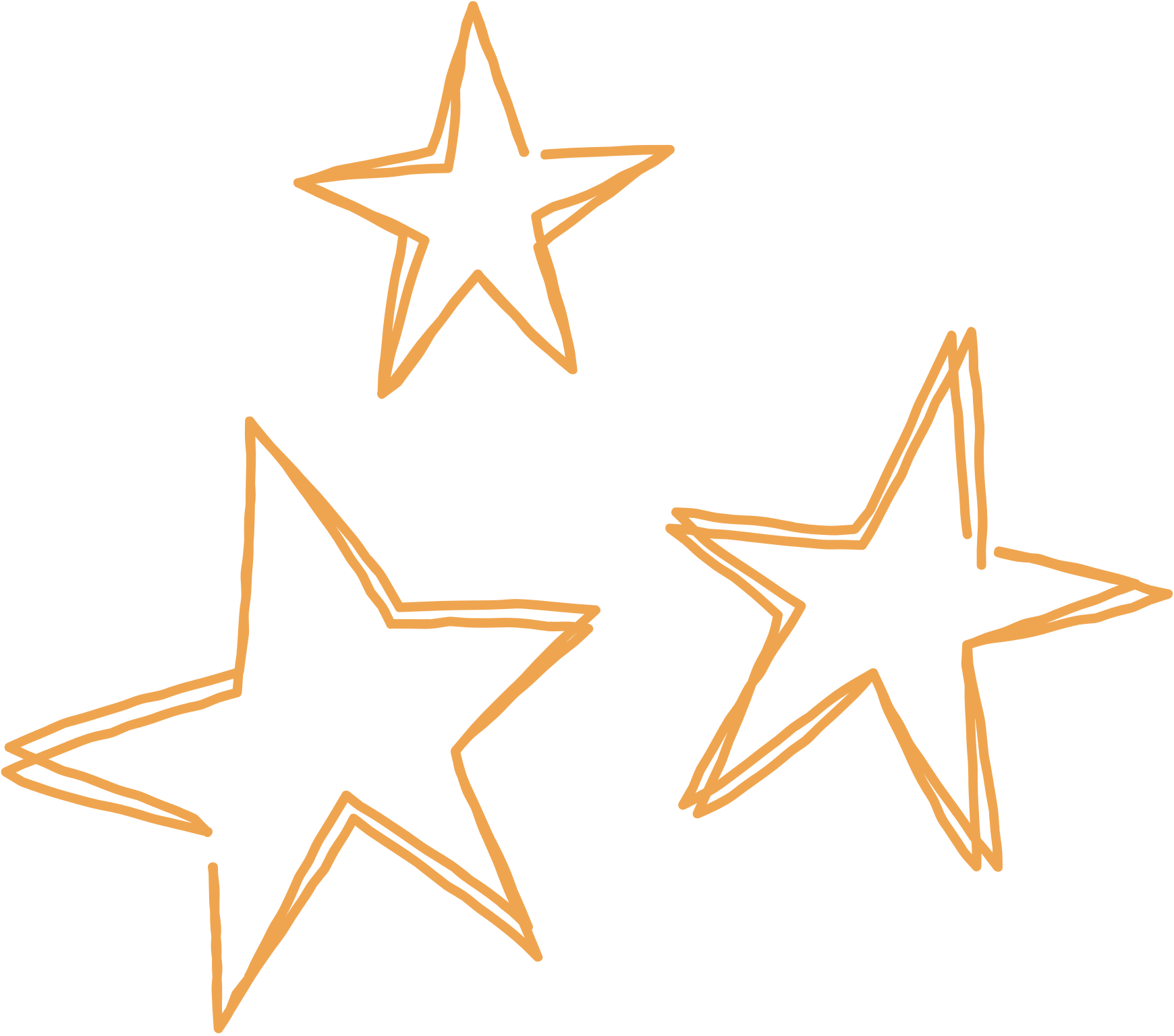 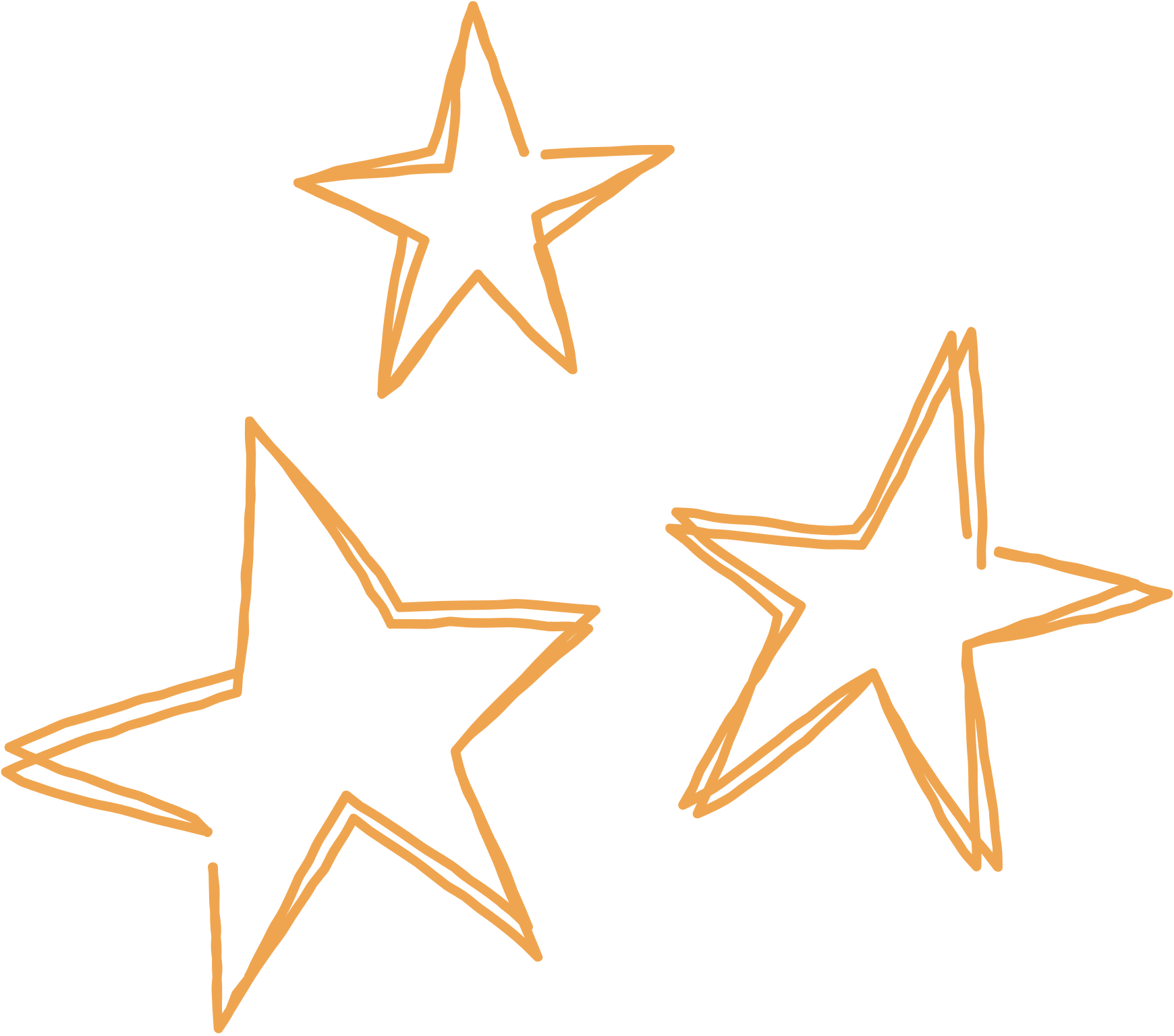 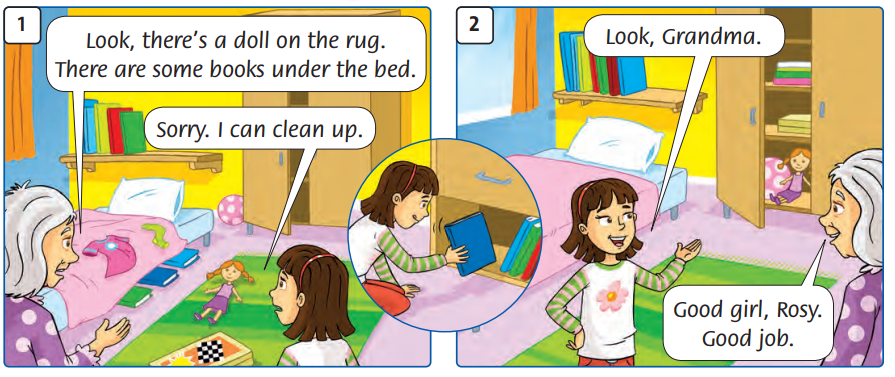 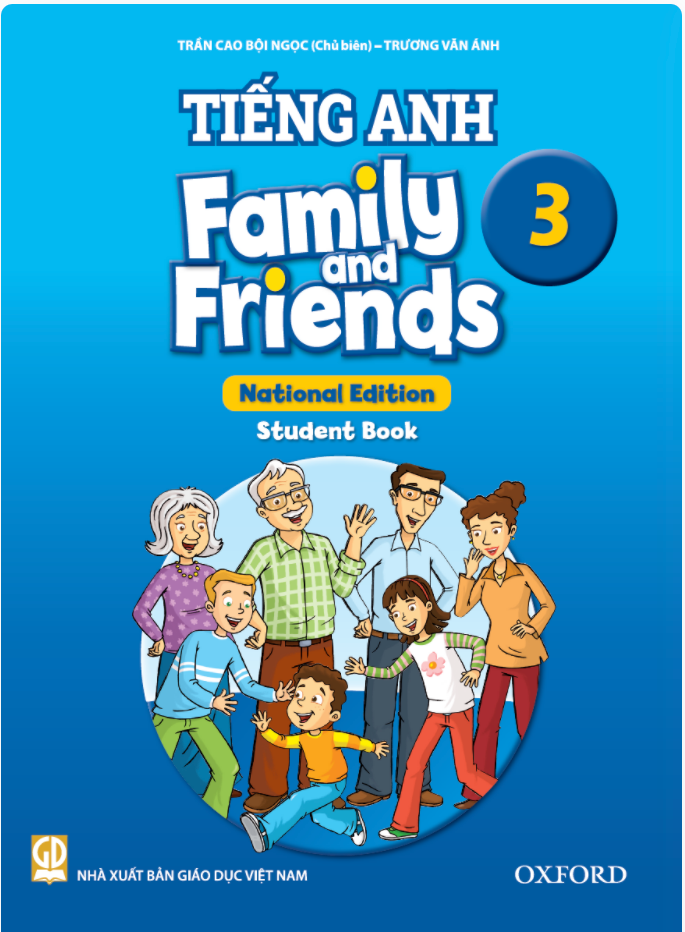 What’s happening?
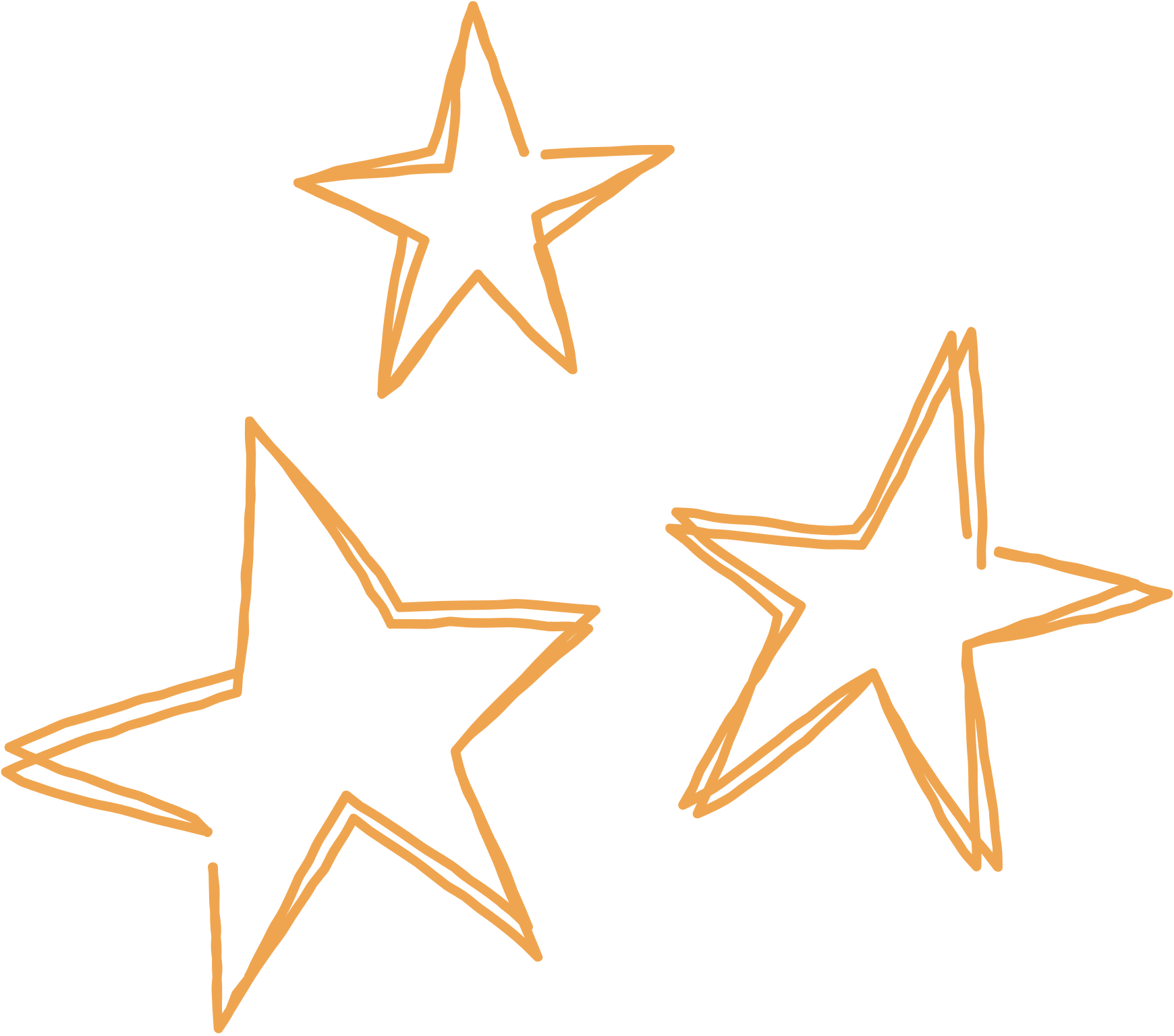 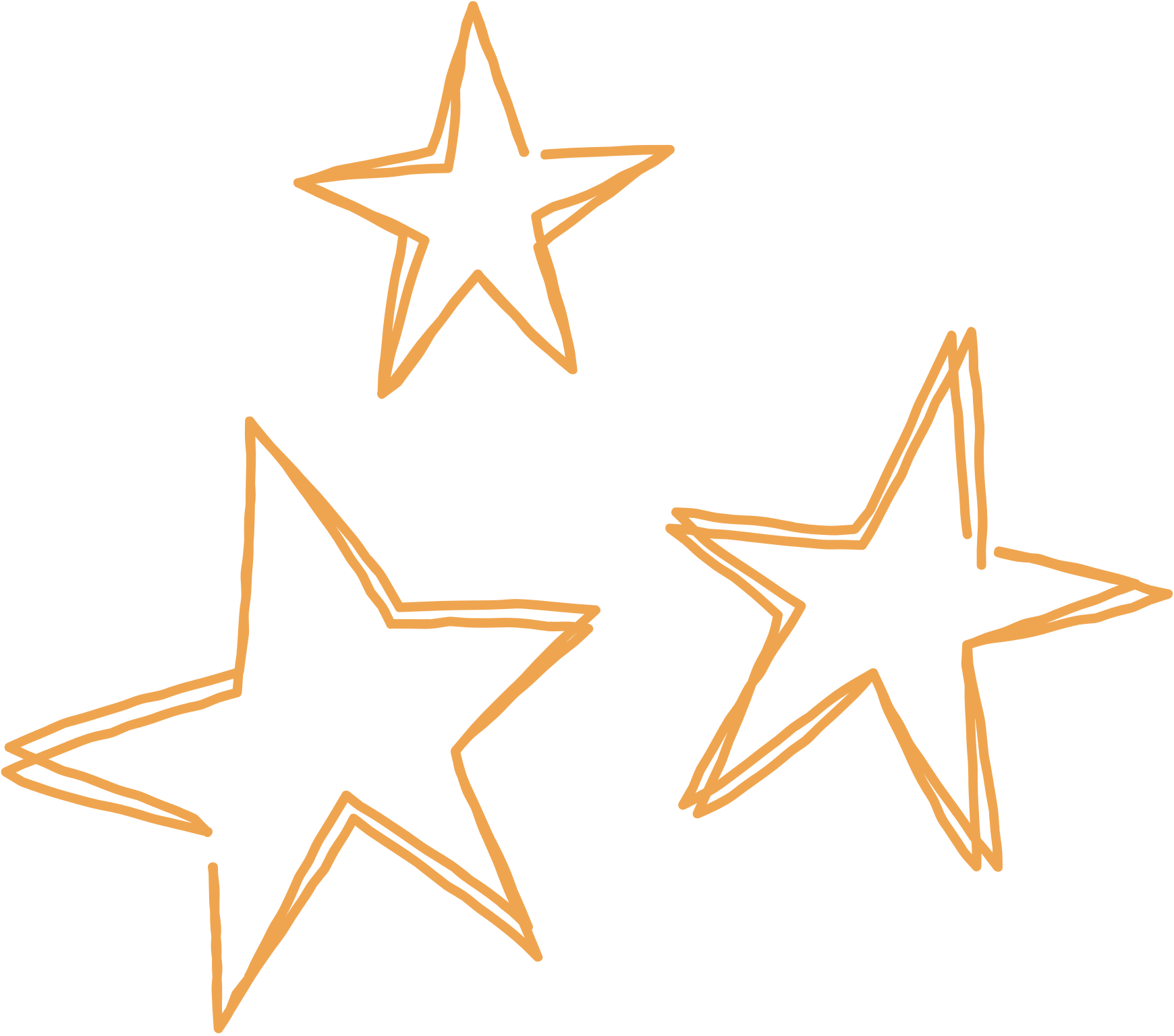 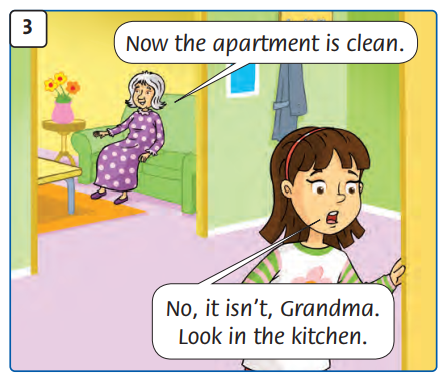 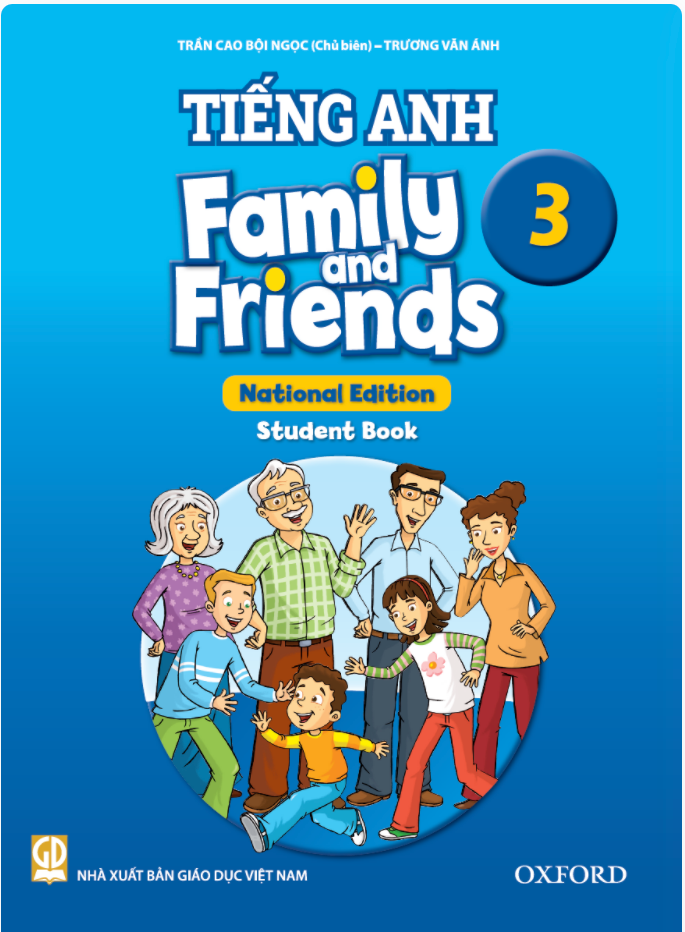 What’s happening?
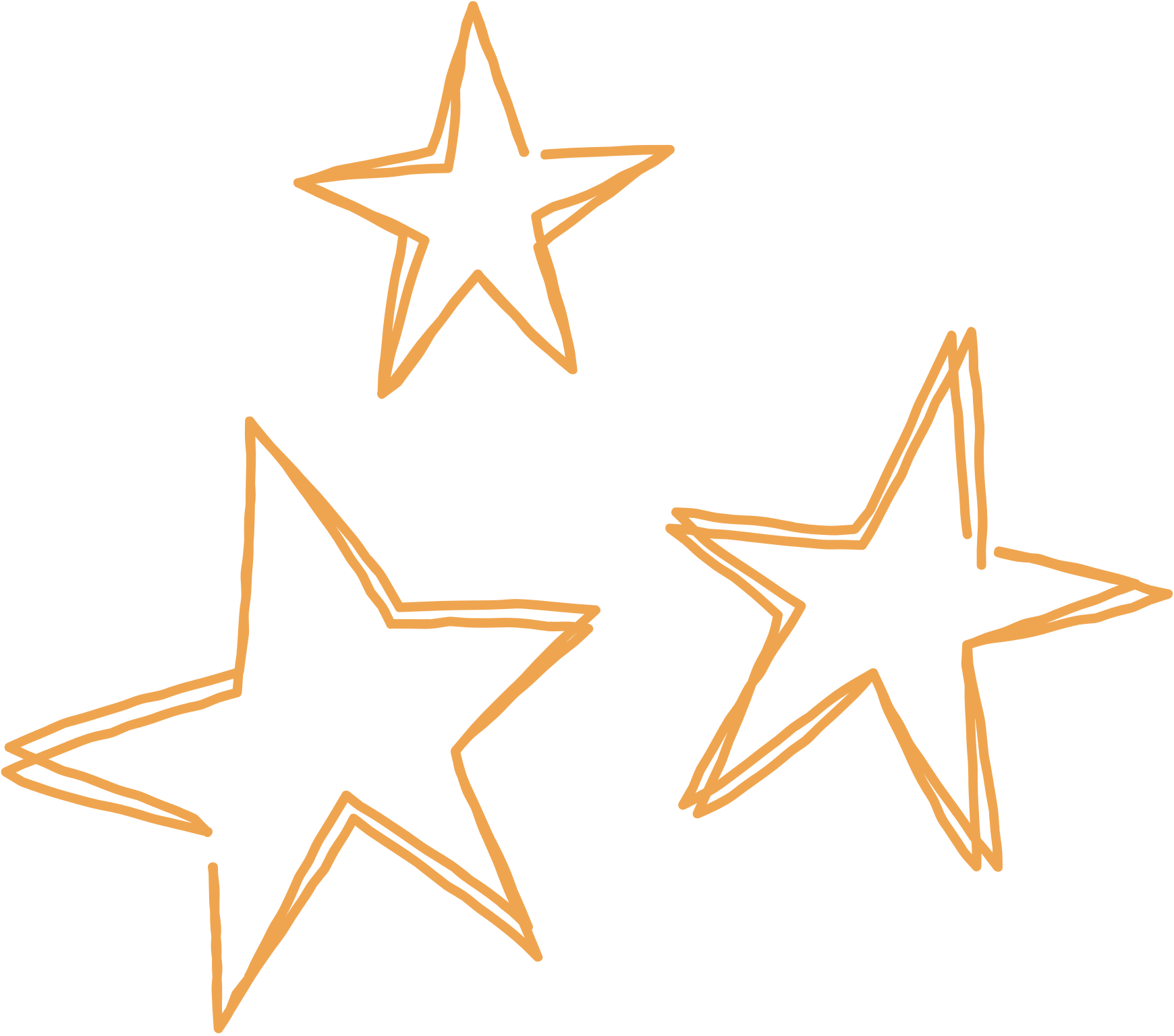 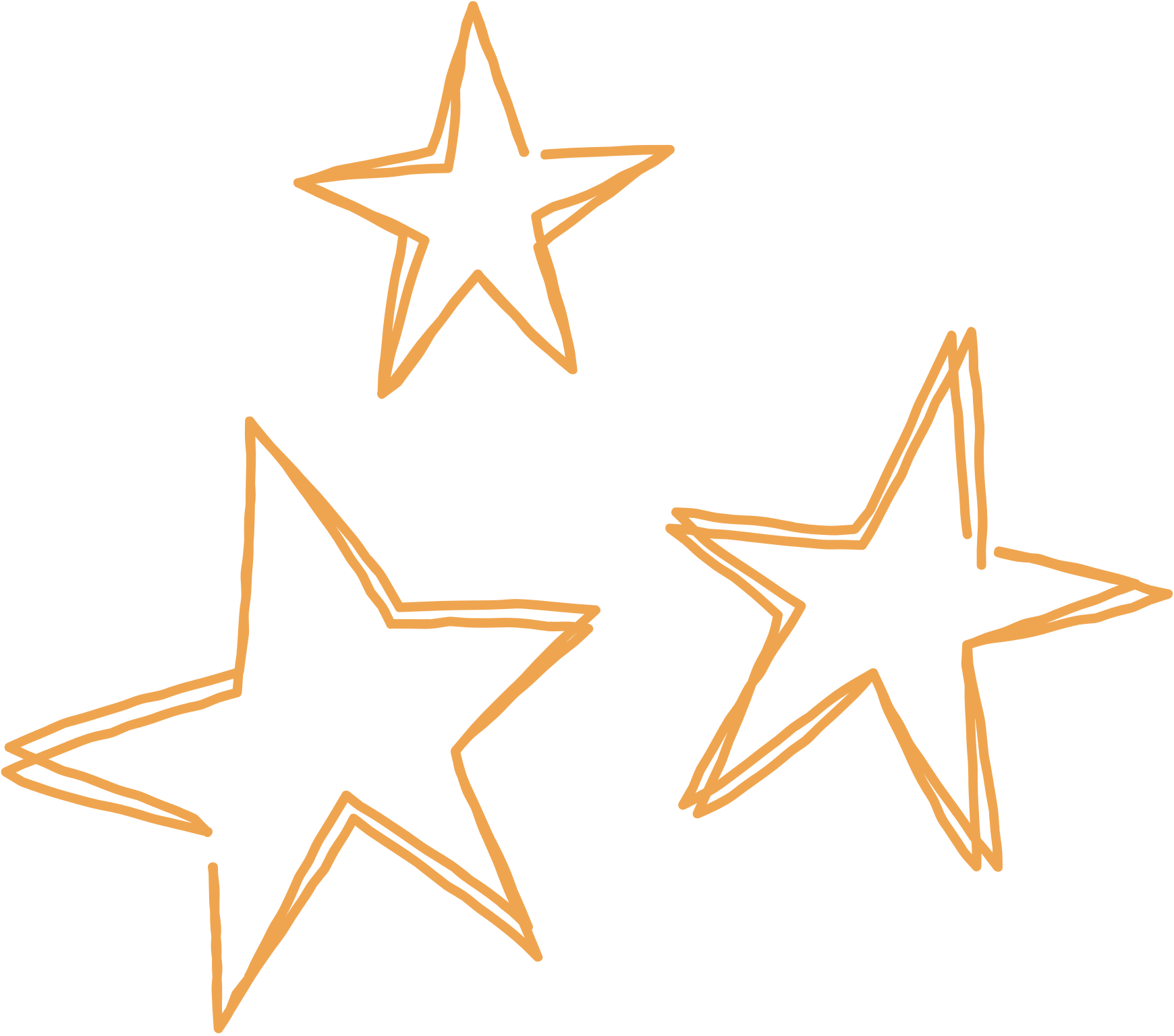 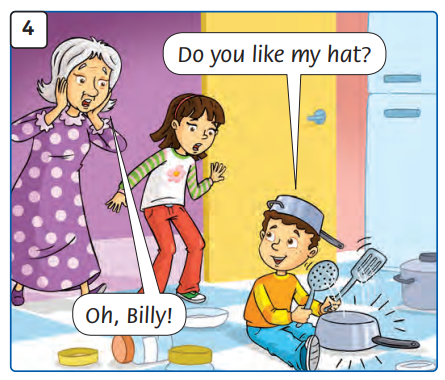 Listen and Point
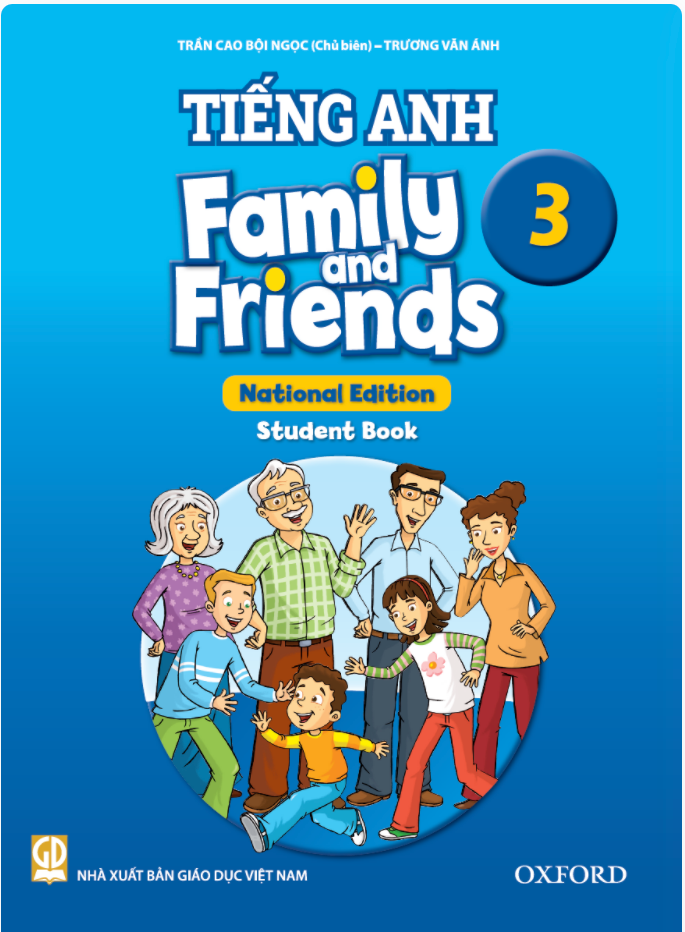 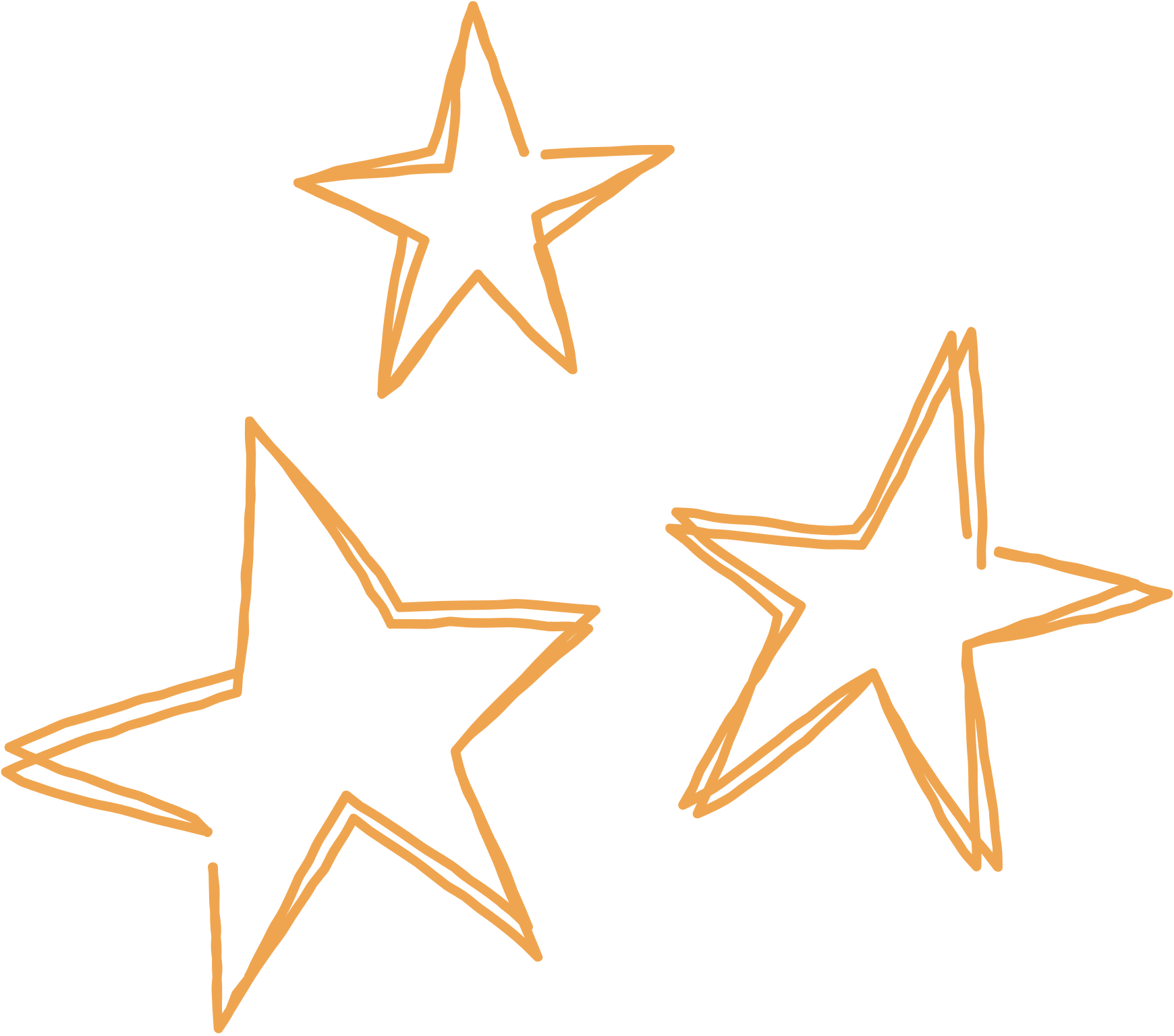 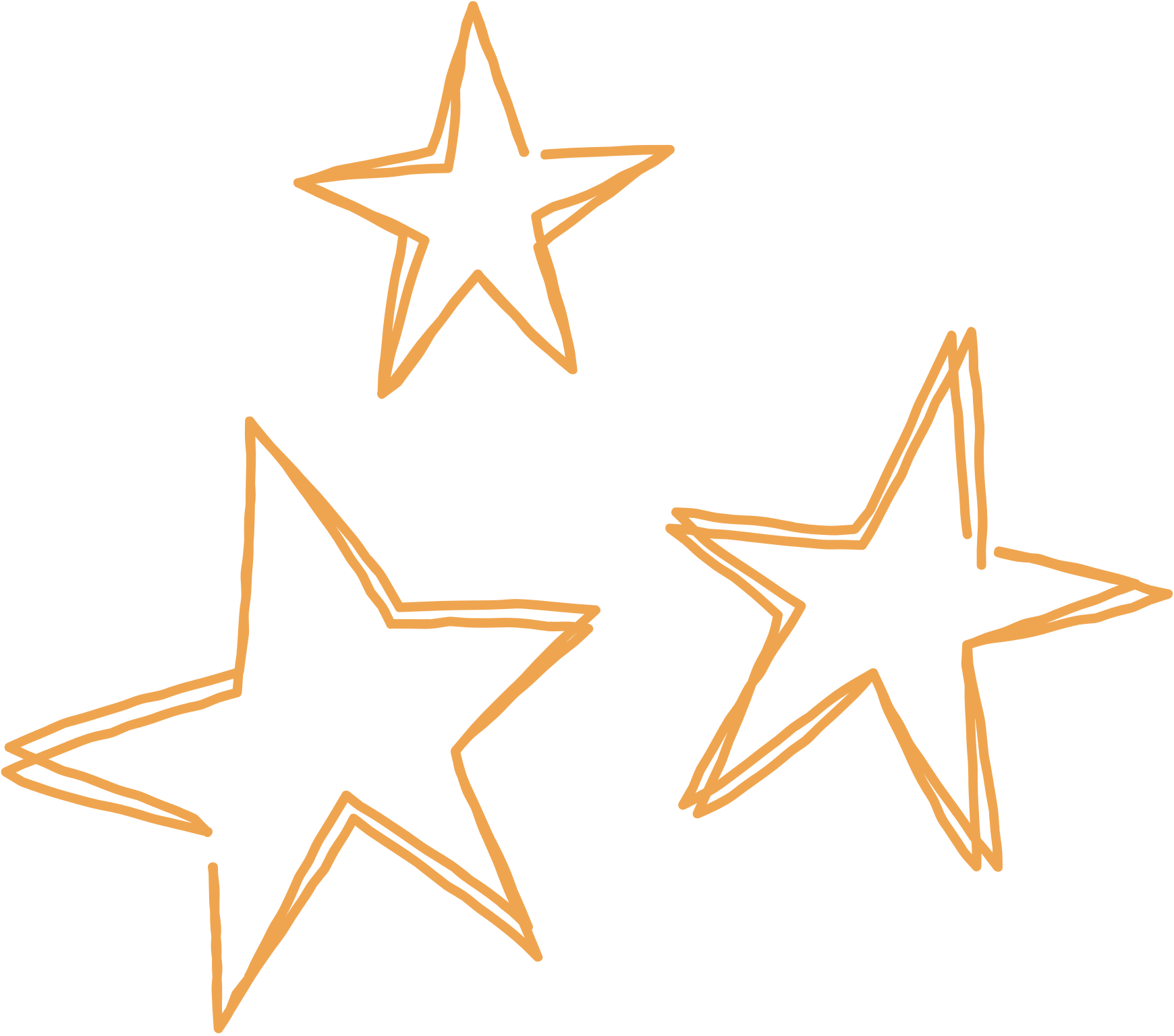 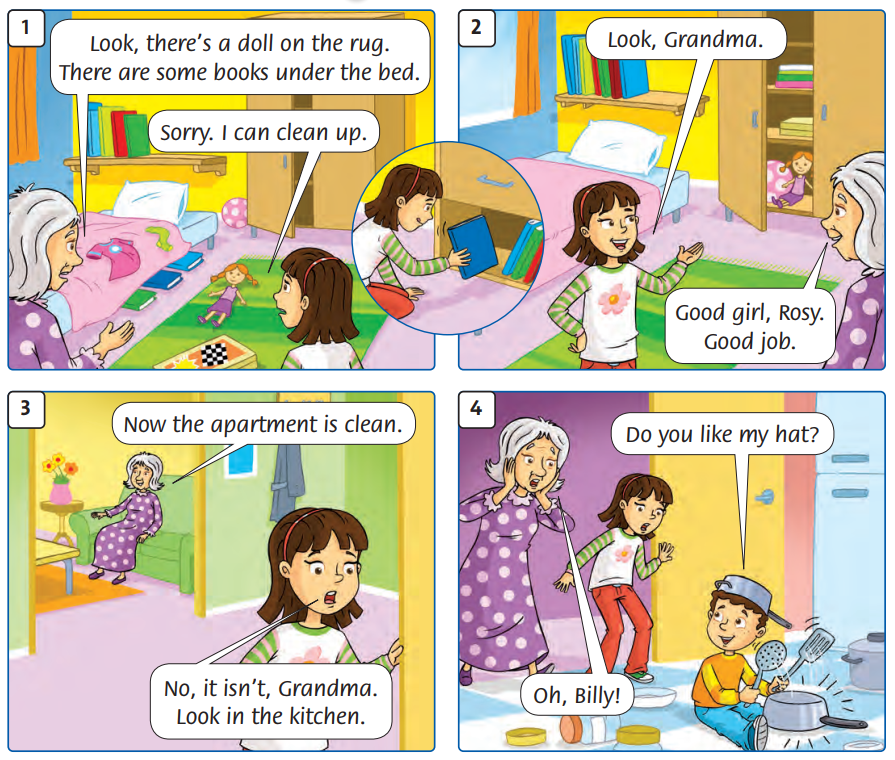 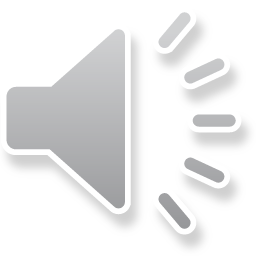 Listen and Repeat
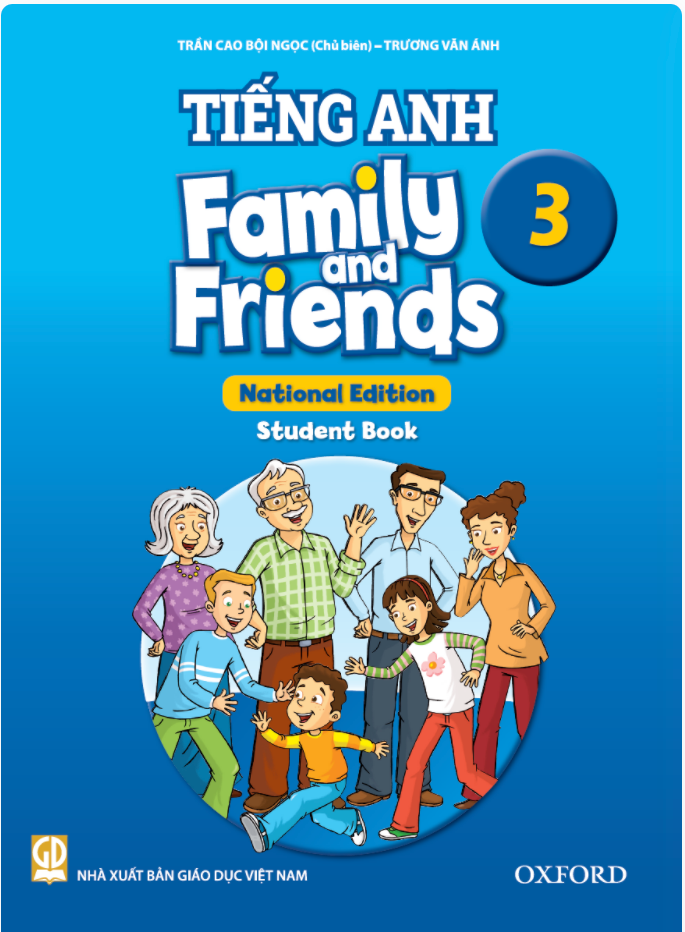 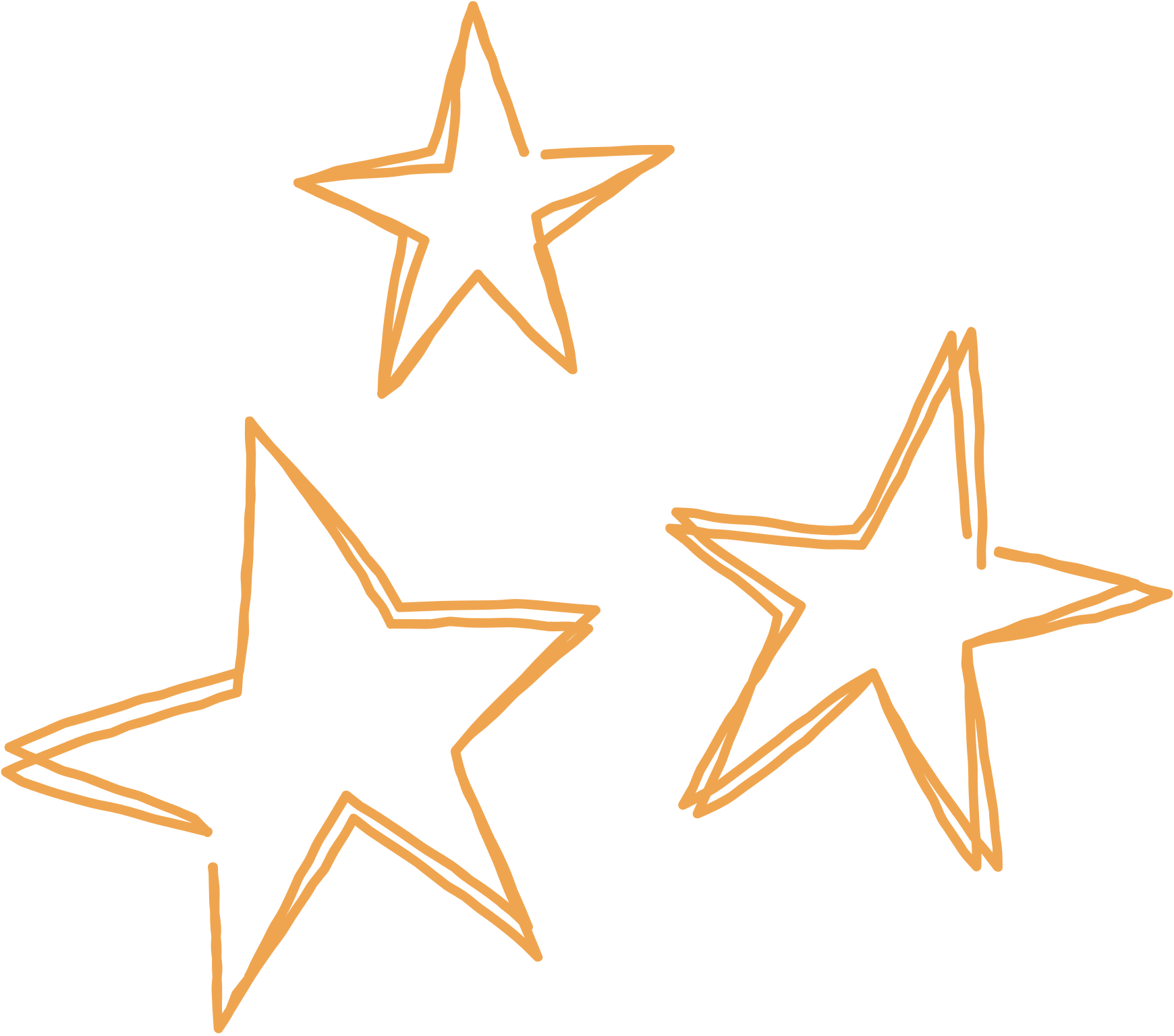 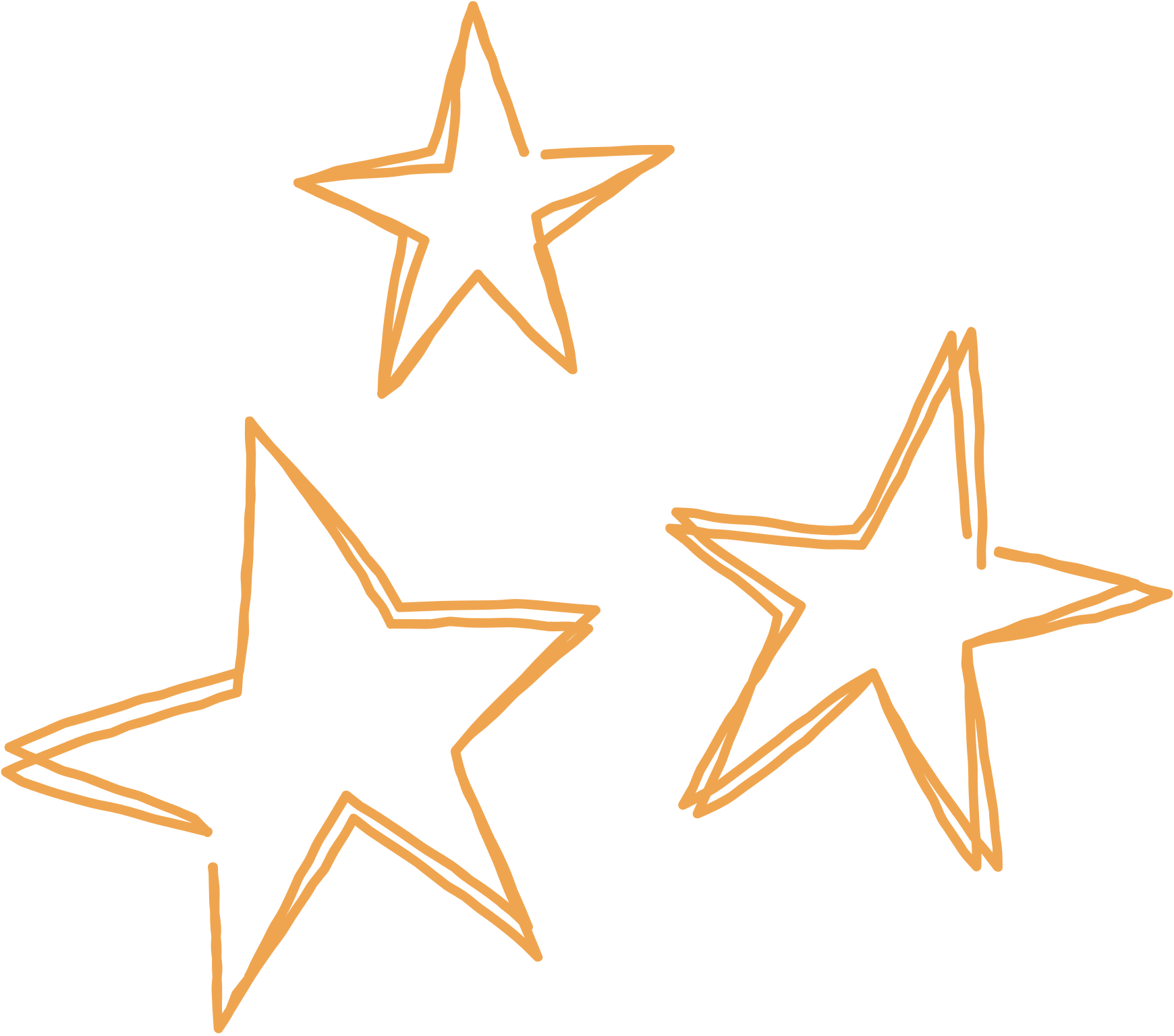 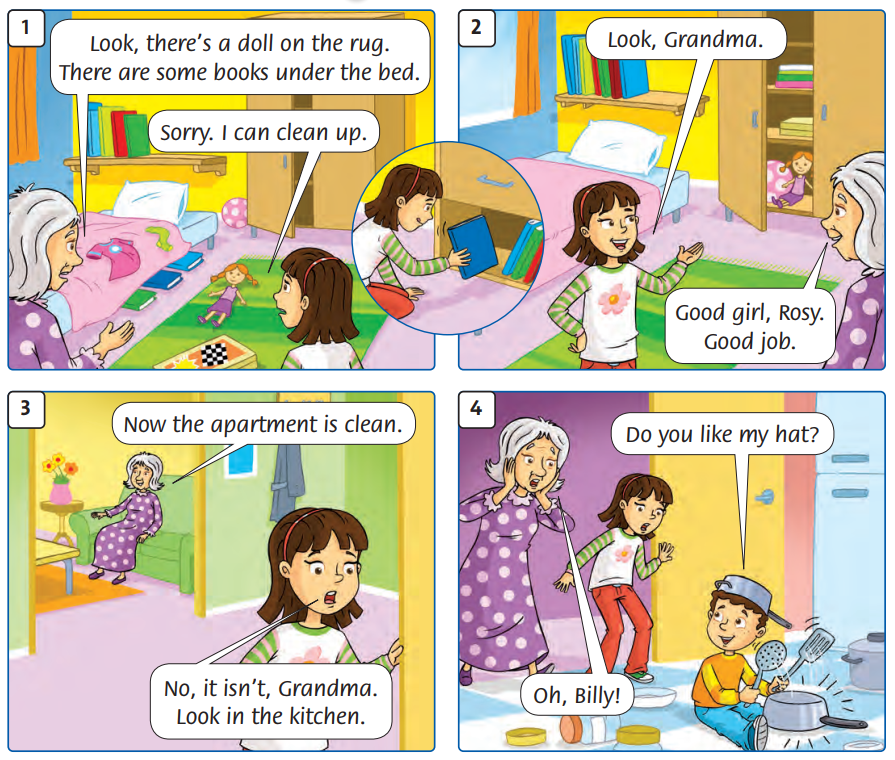 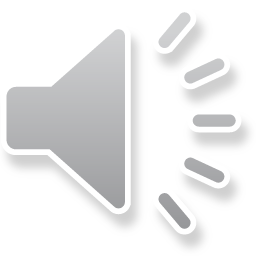 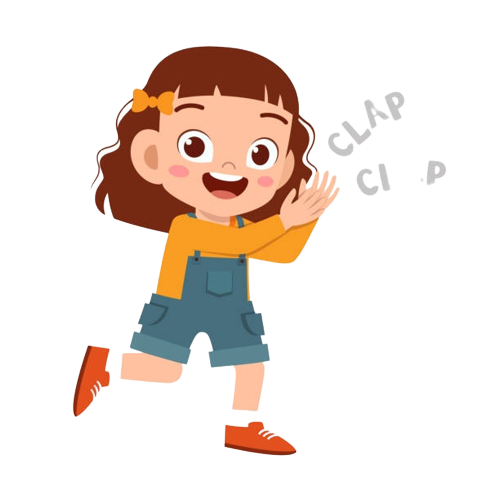 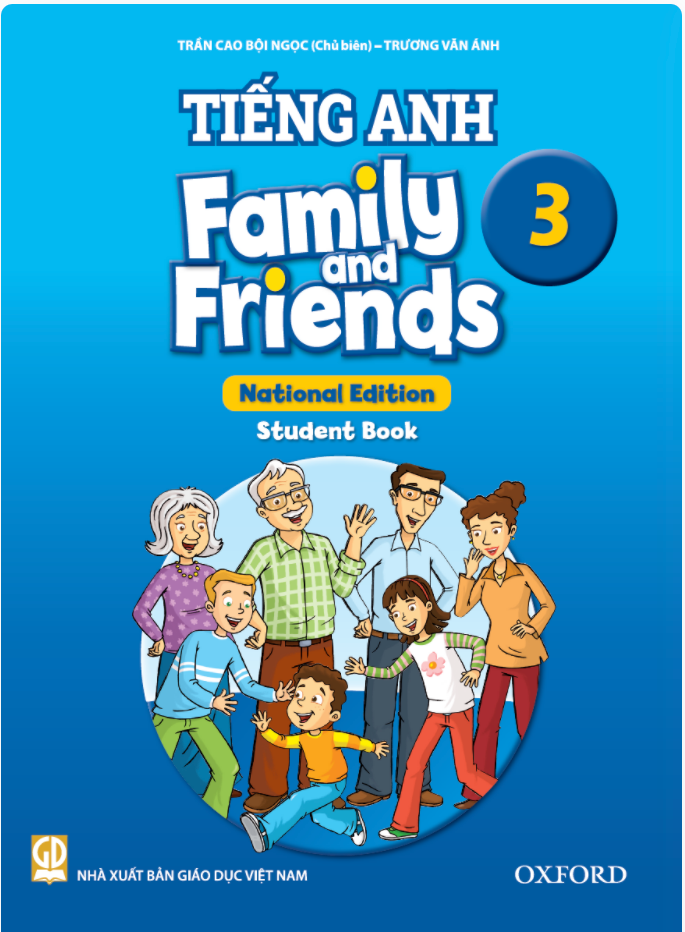 Good job!
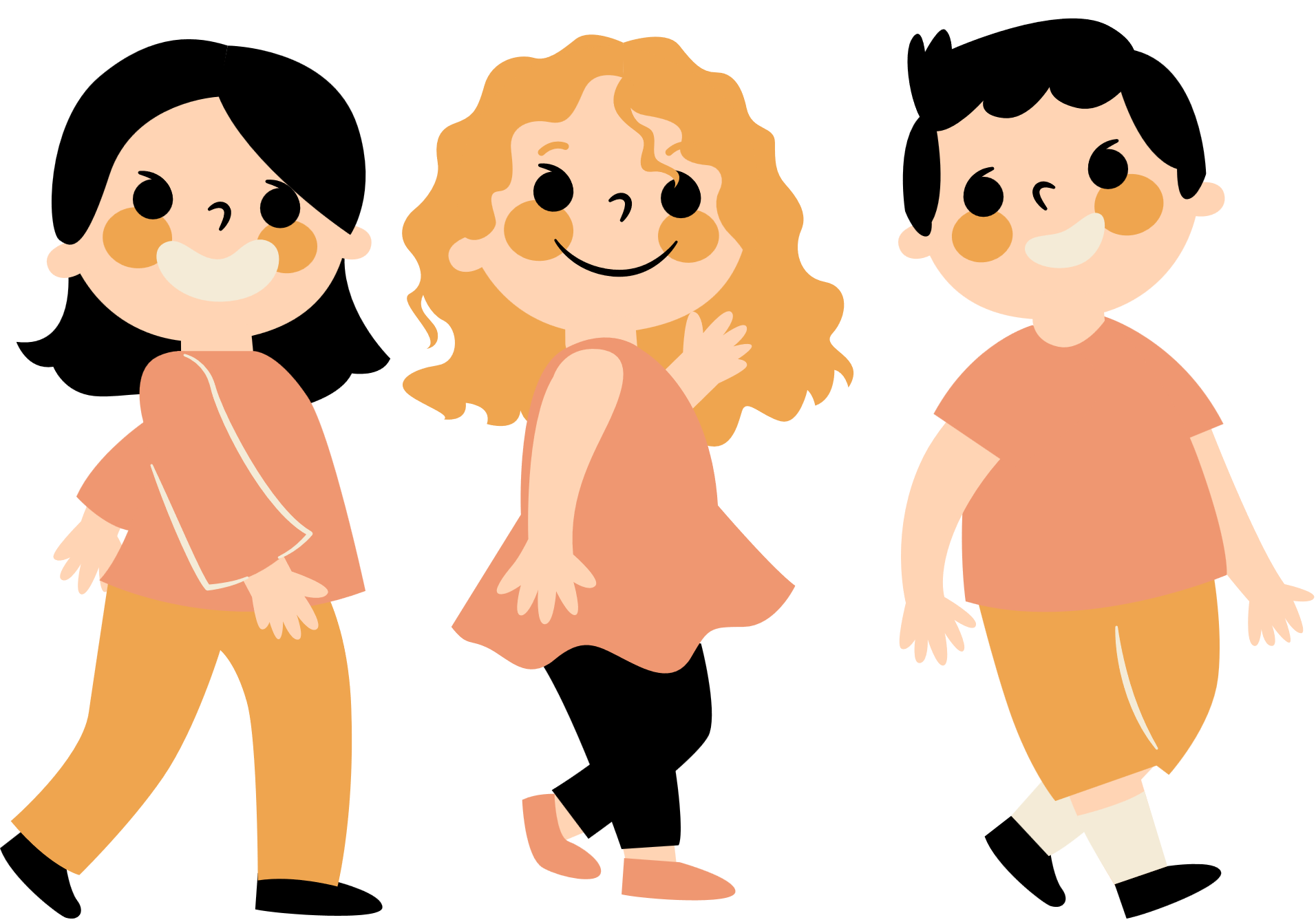 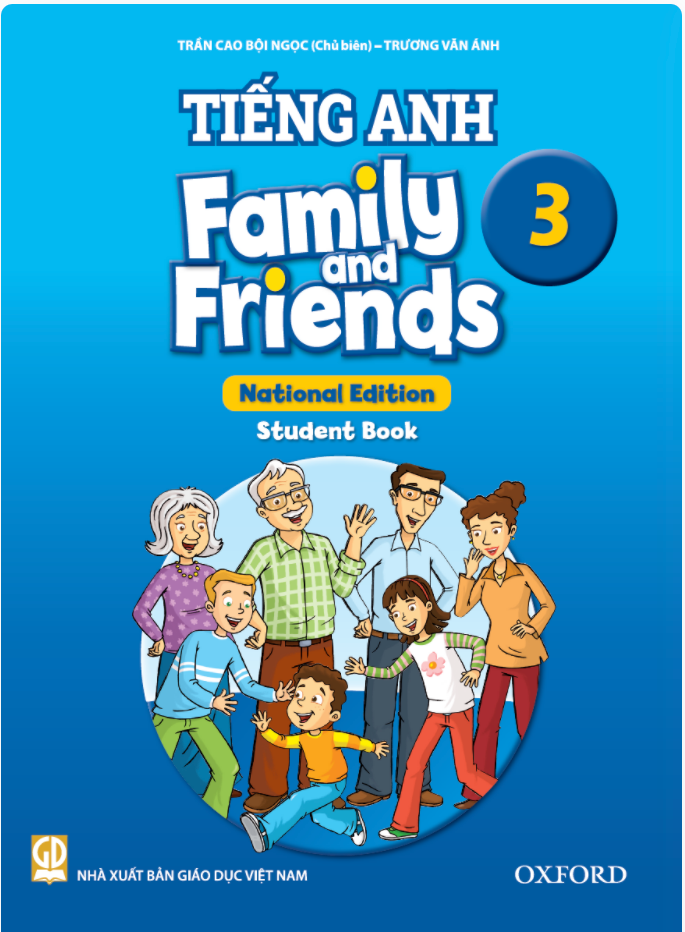 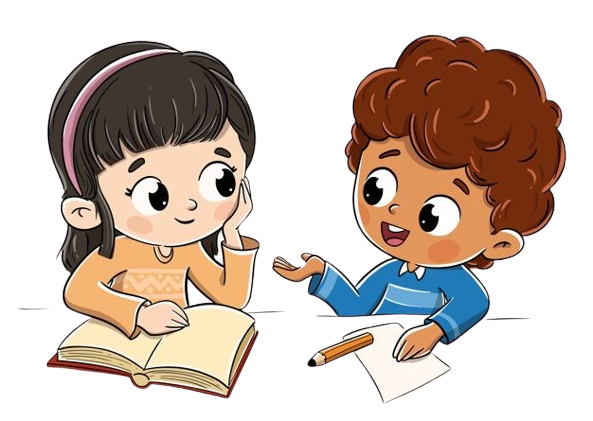 Work in groups
Role-Play
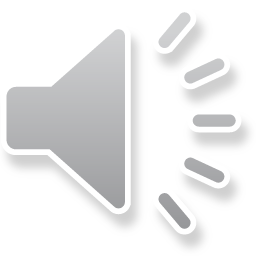 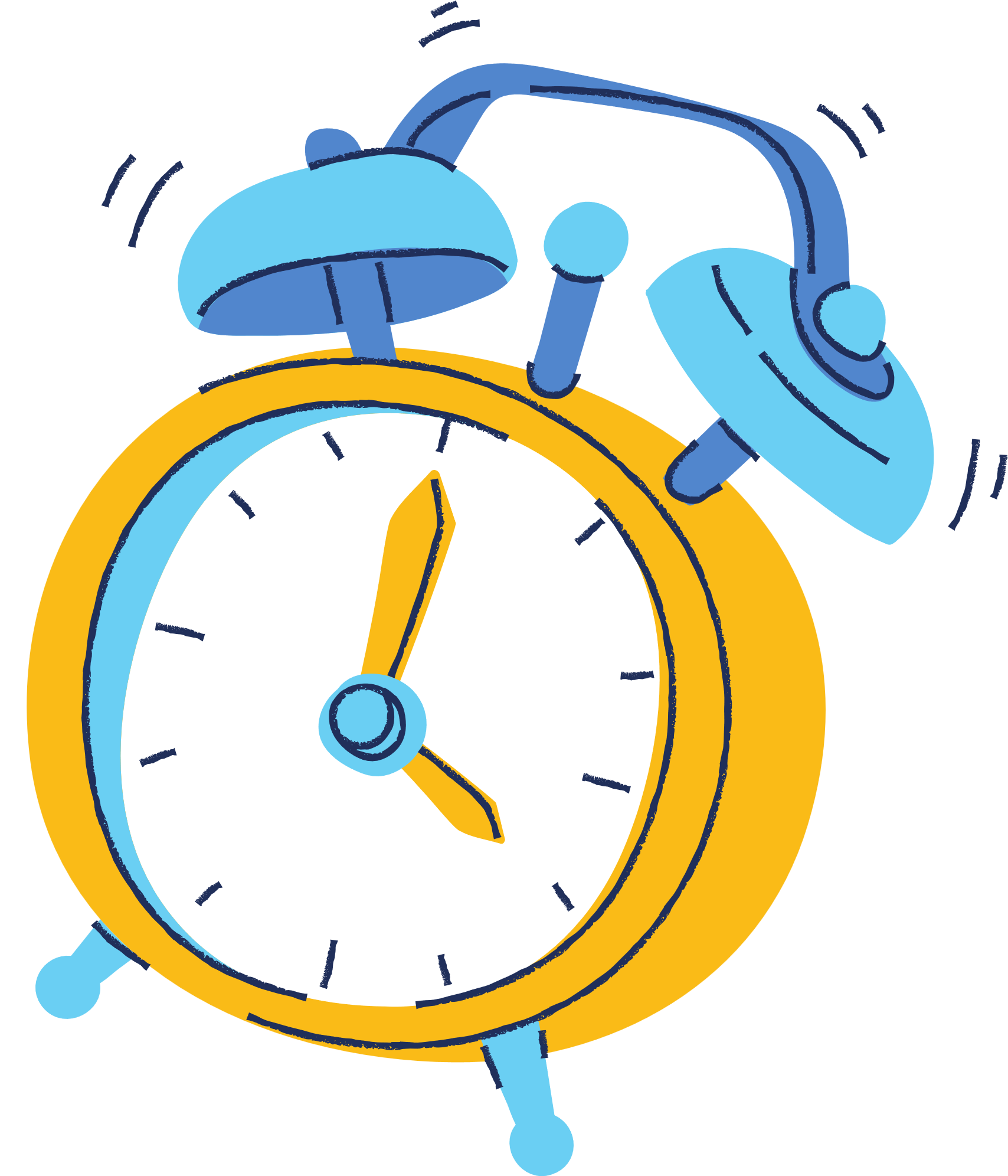 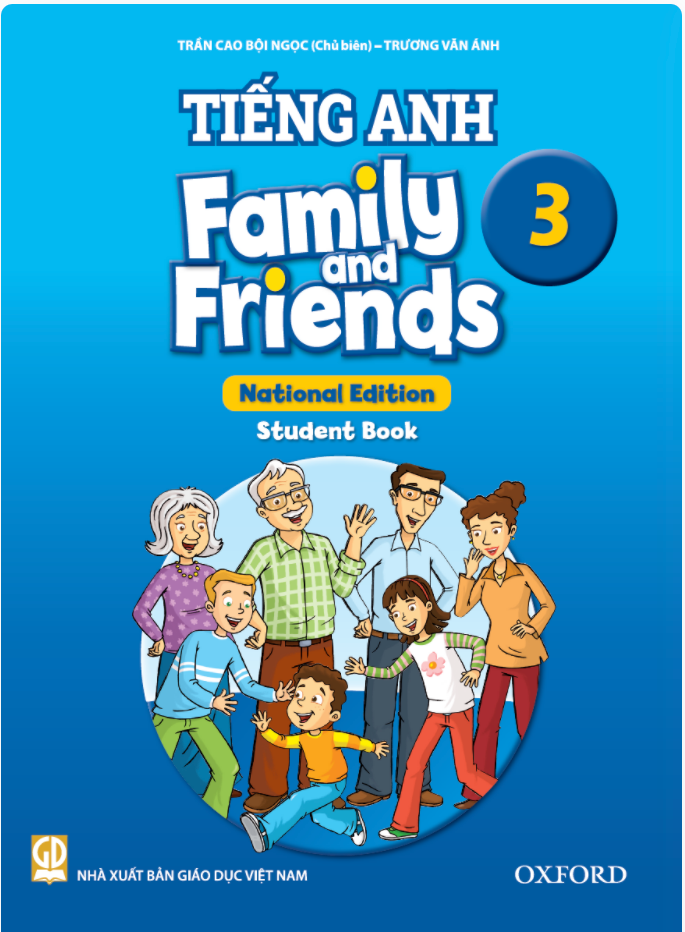 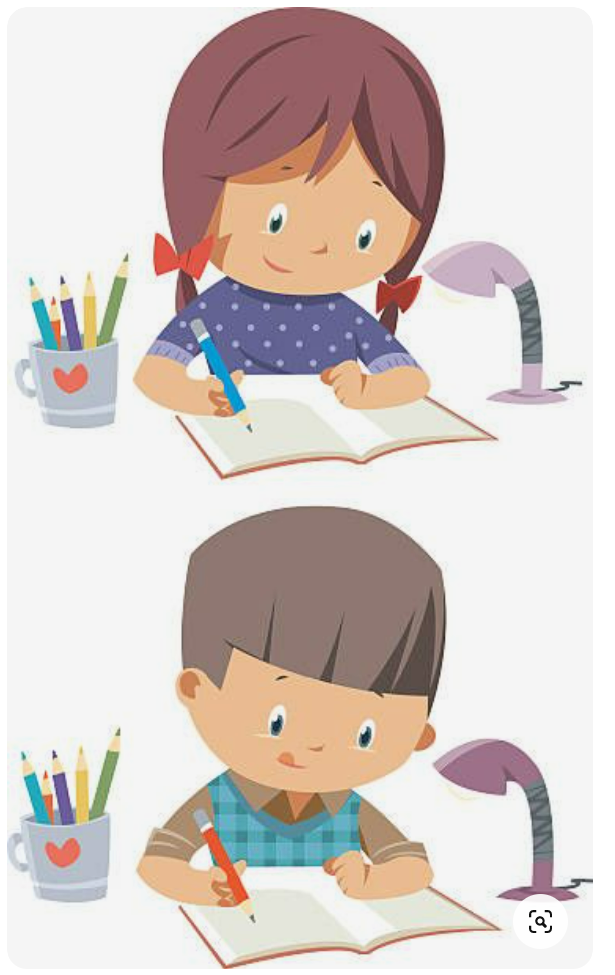 Homework
Thank You
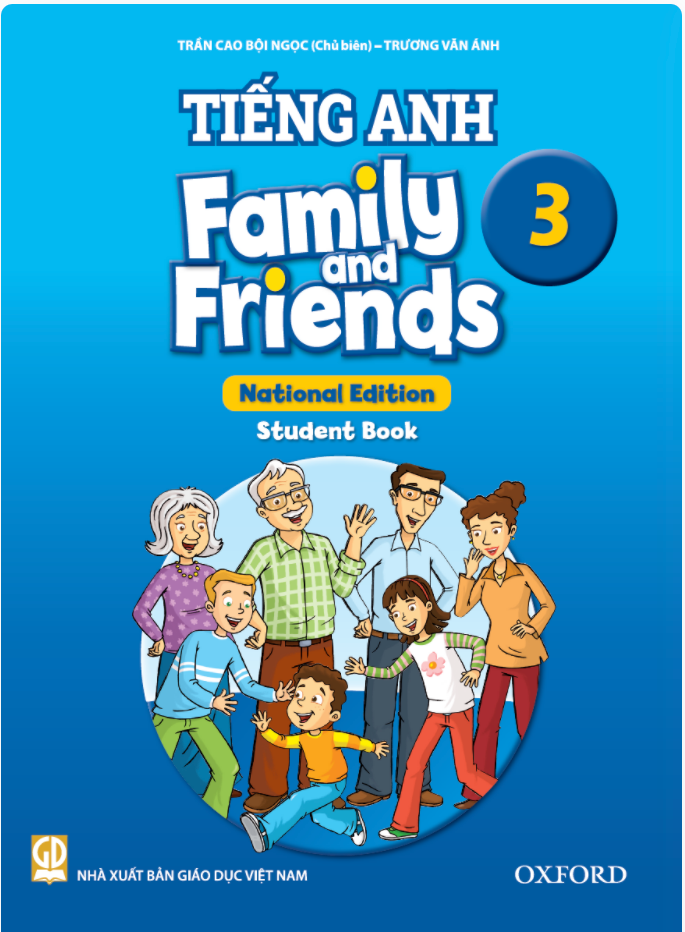 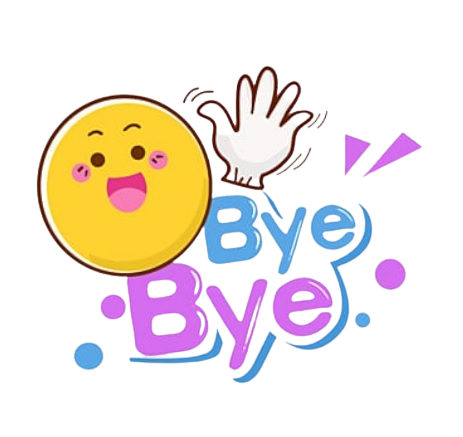 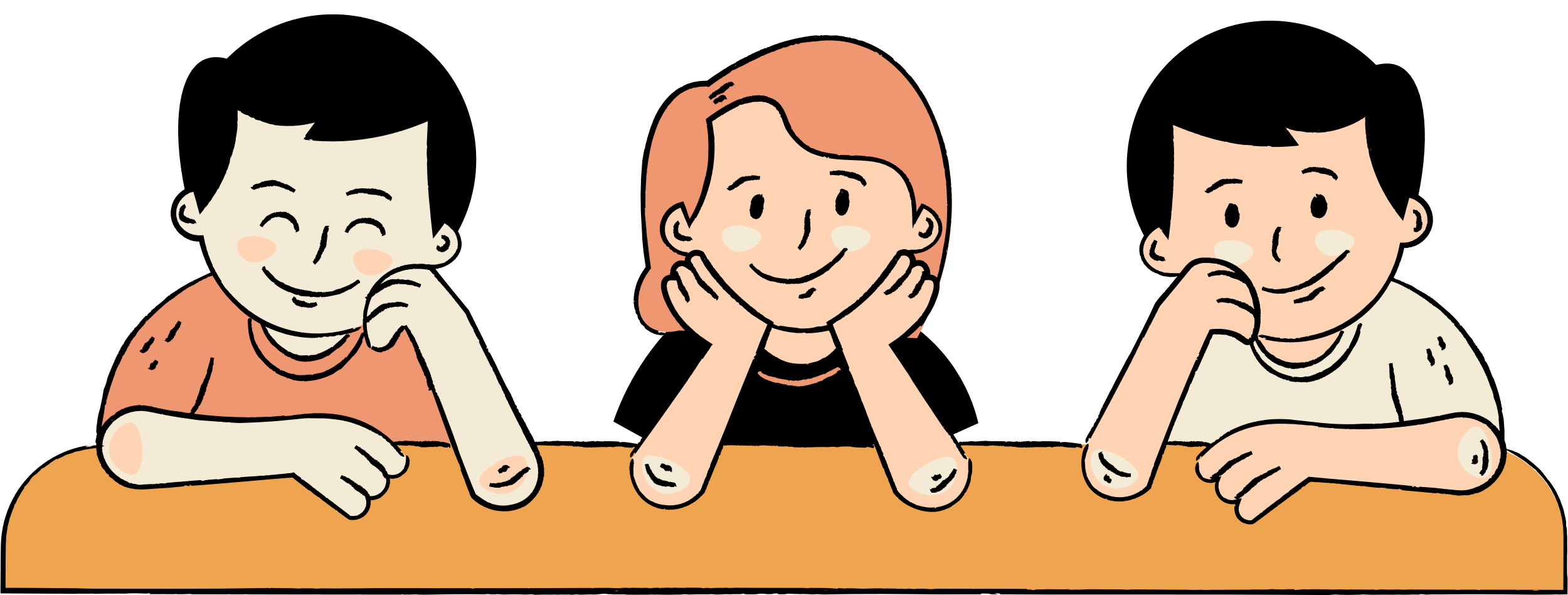